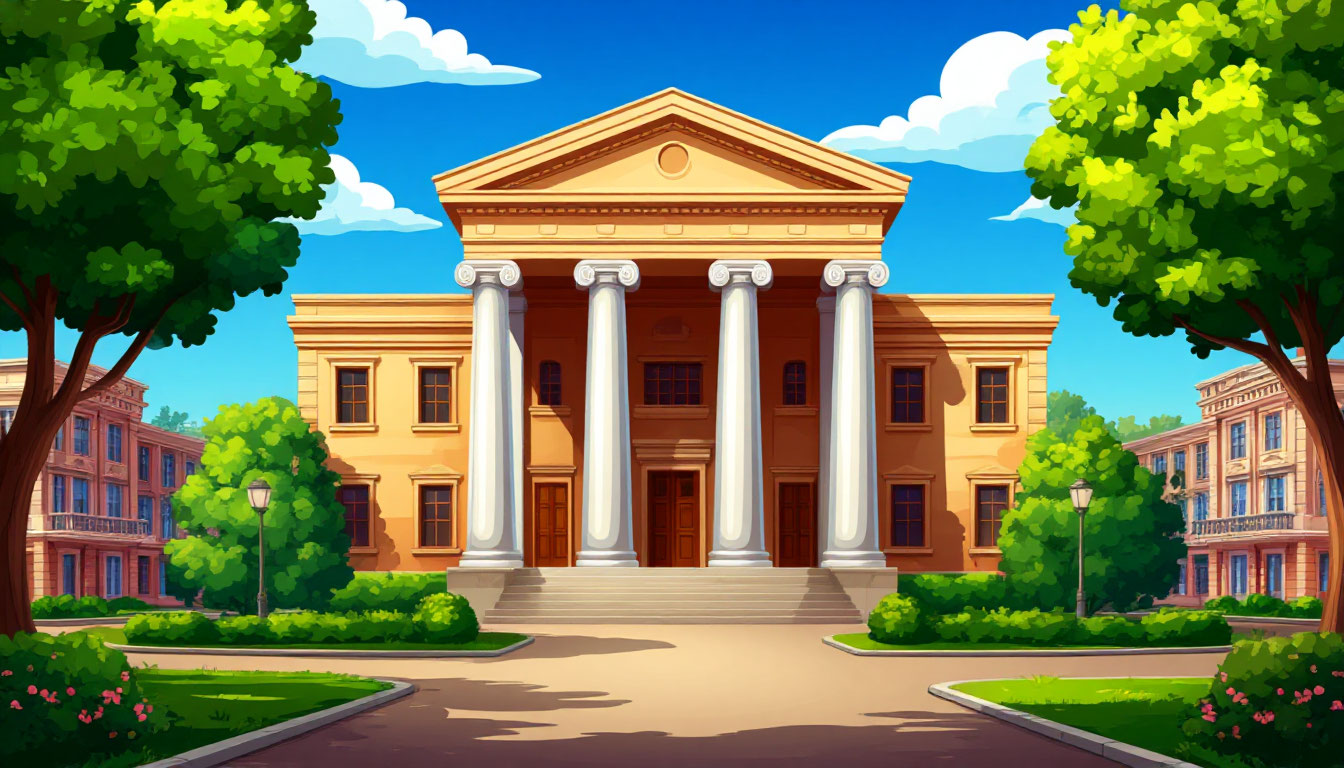 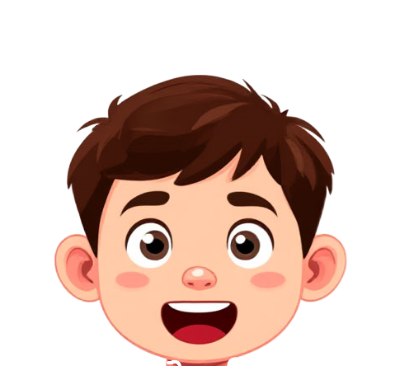 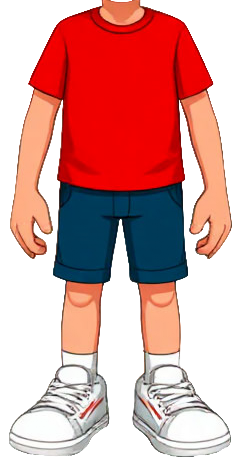 Скоро я иду в театр
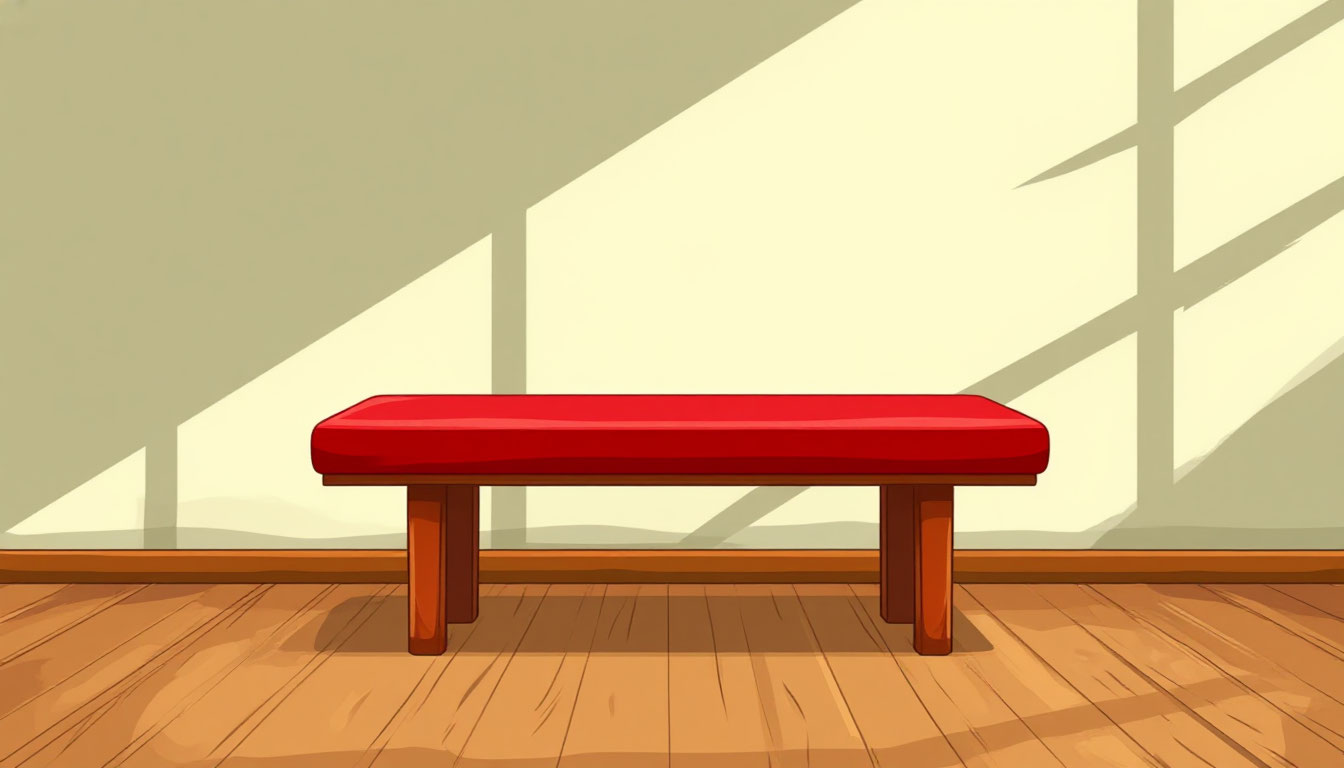 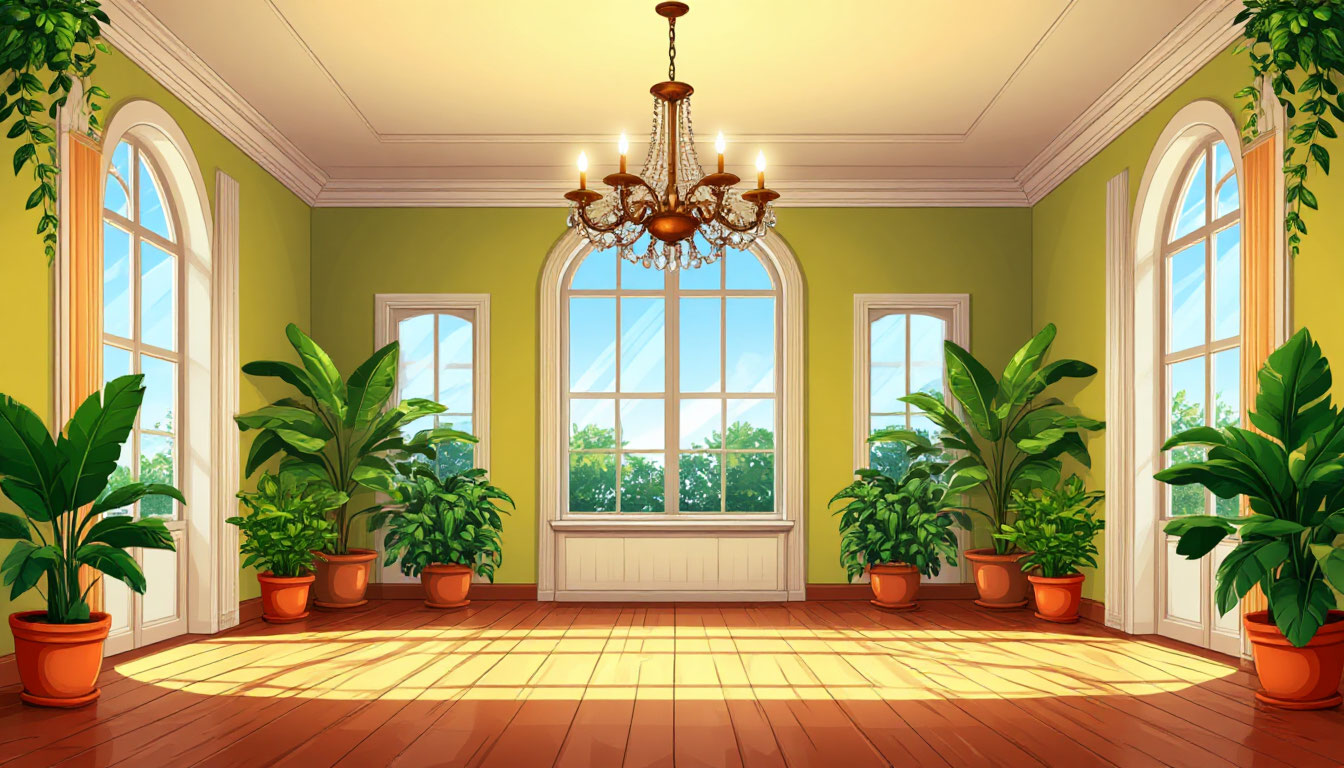 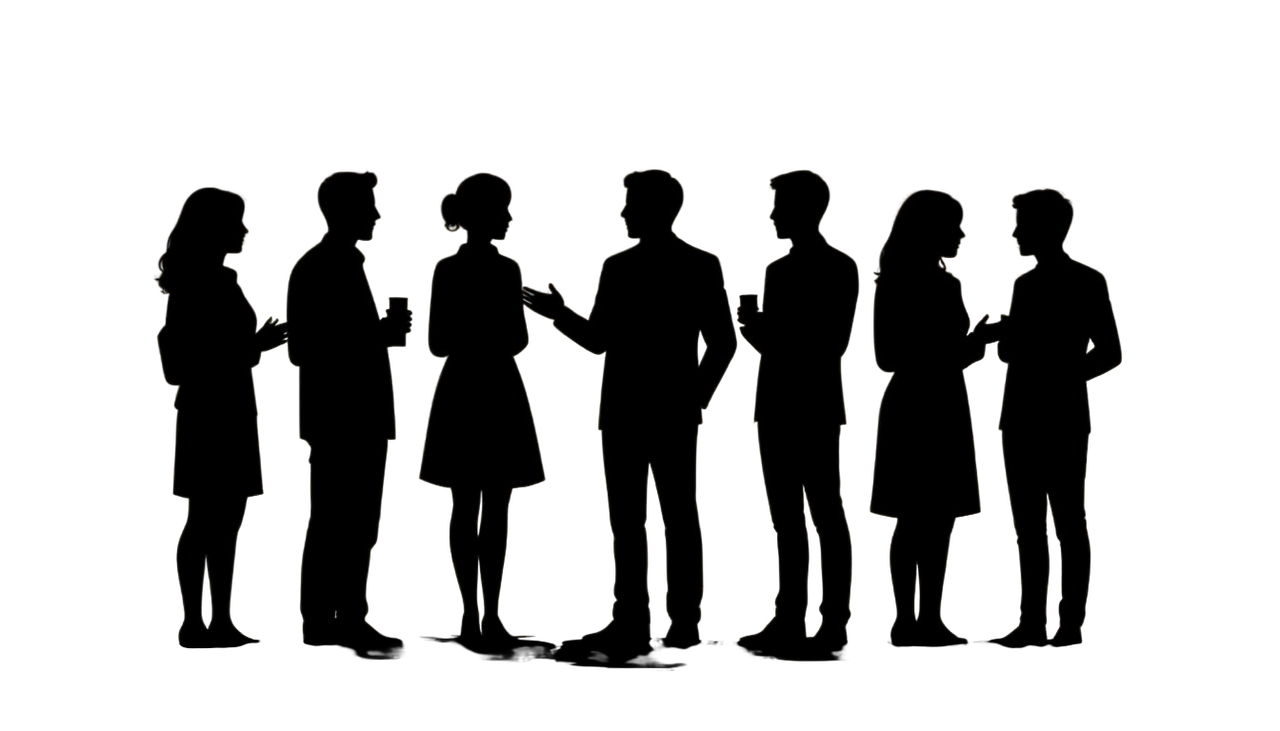 Перед началом спектакля в театре много людей
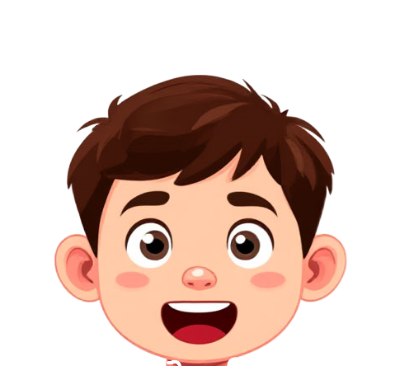 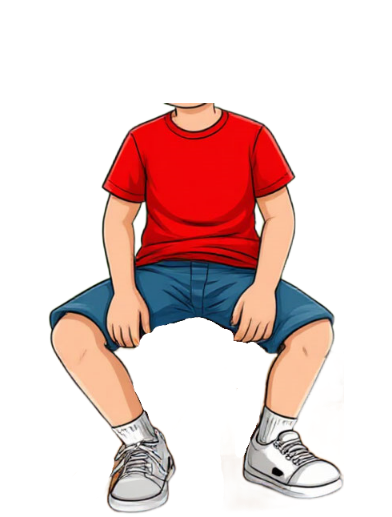 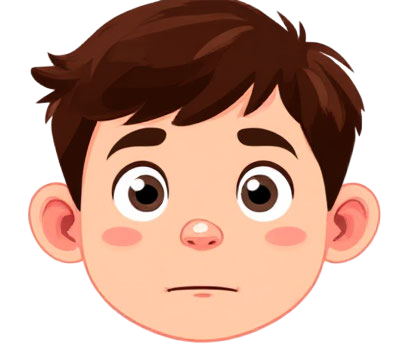 Они ждут спектакля. Мне тоже нужно подождать
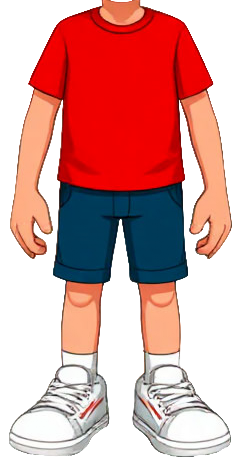 Я могу уйти со взрослым в тихое место
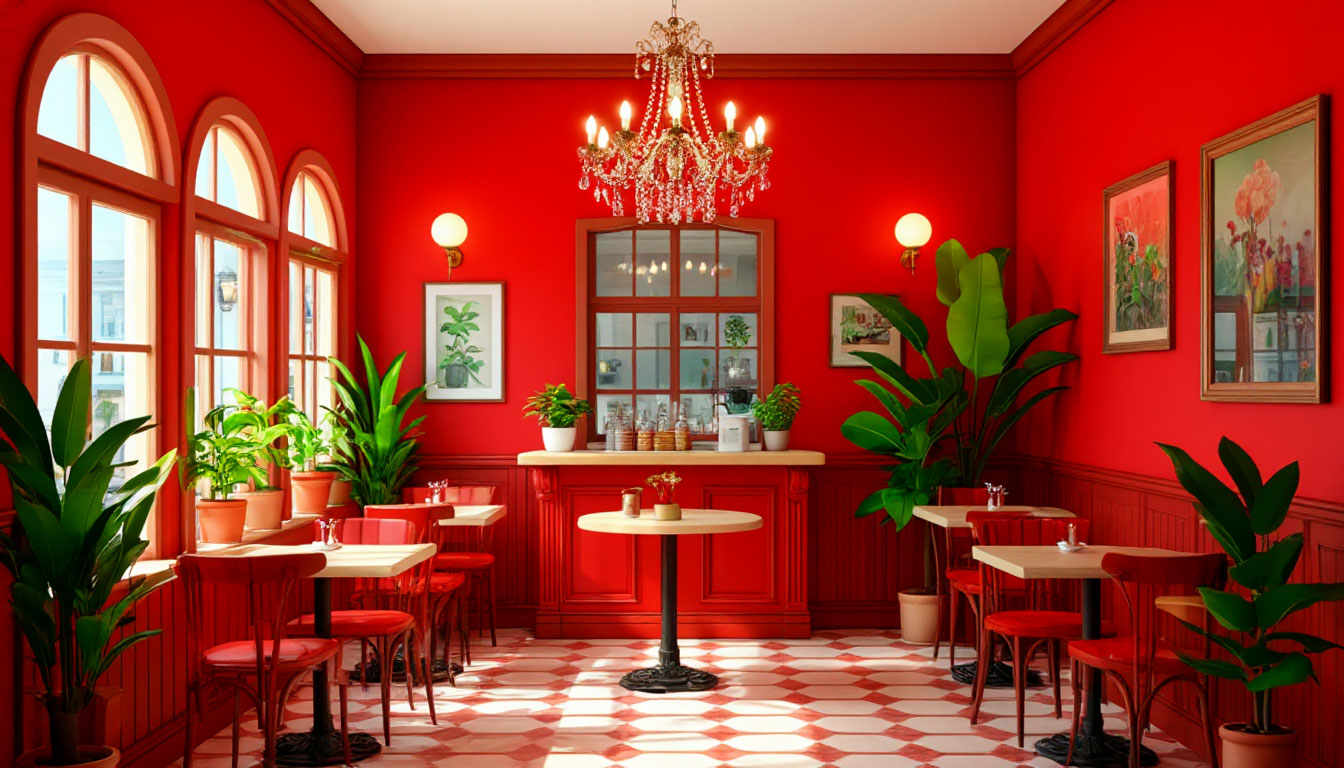 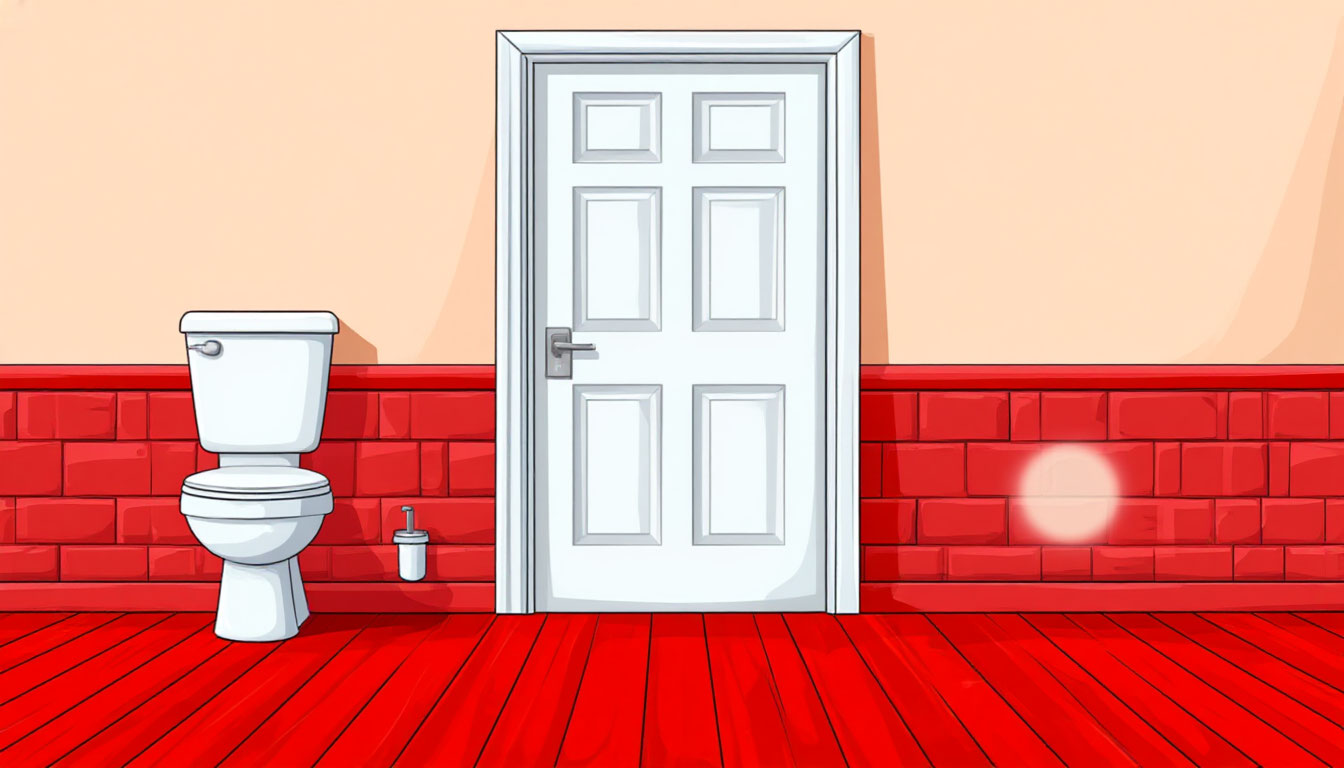 И есть туалет
В театре есть место где можно поесть - буфет
В эти места можно ходить, когда не идет представление
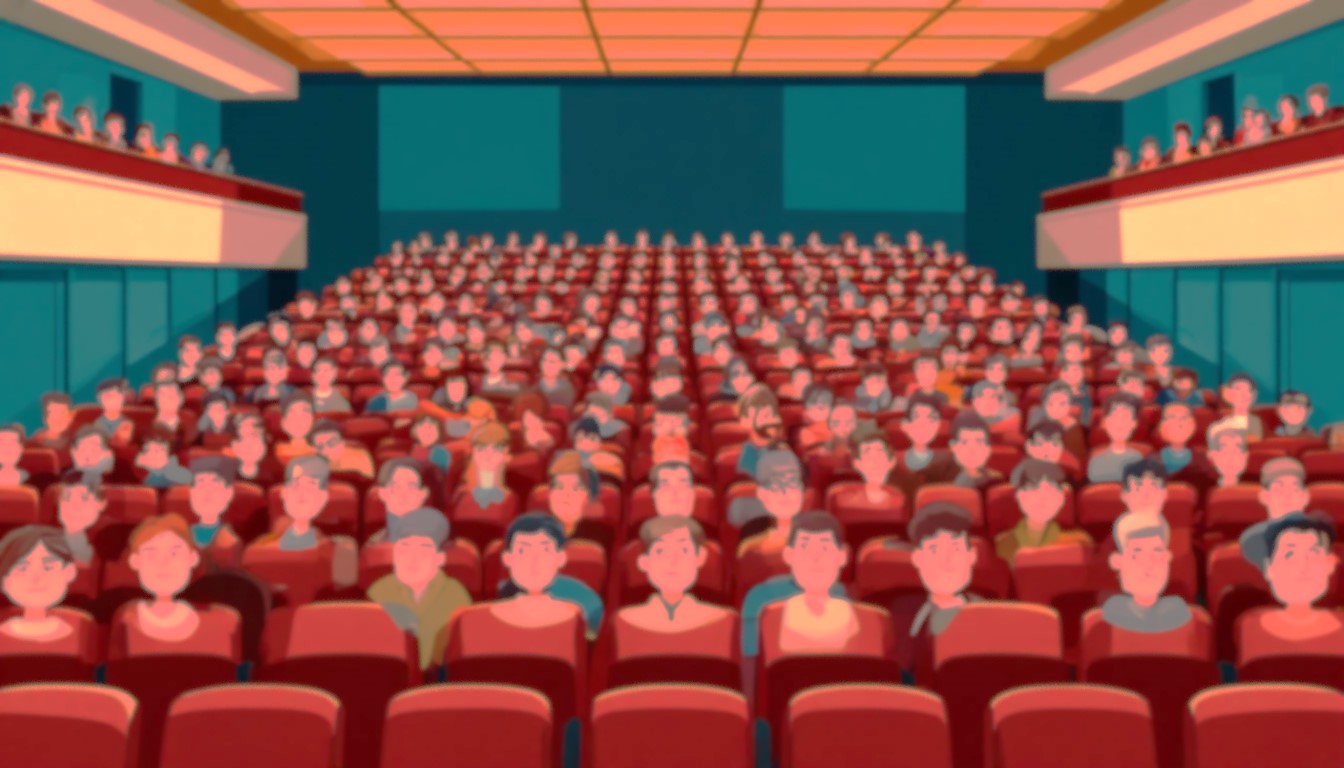 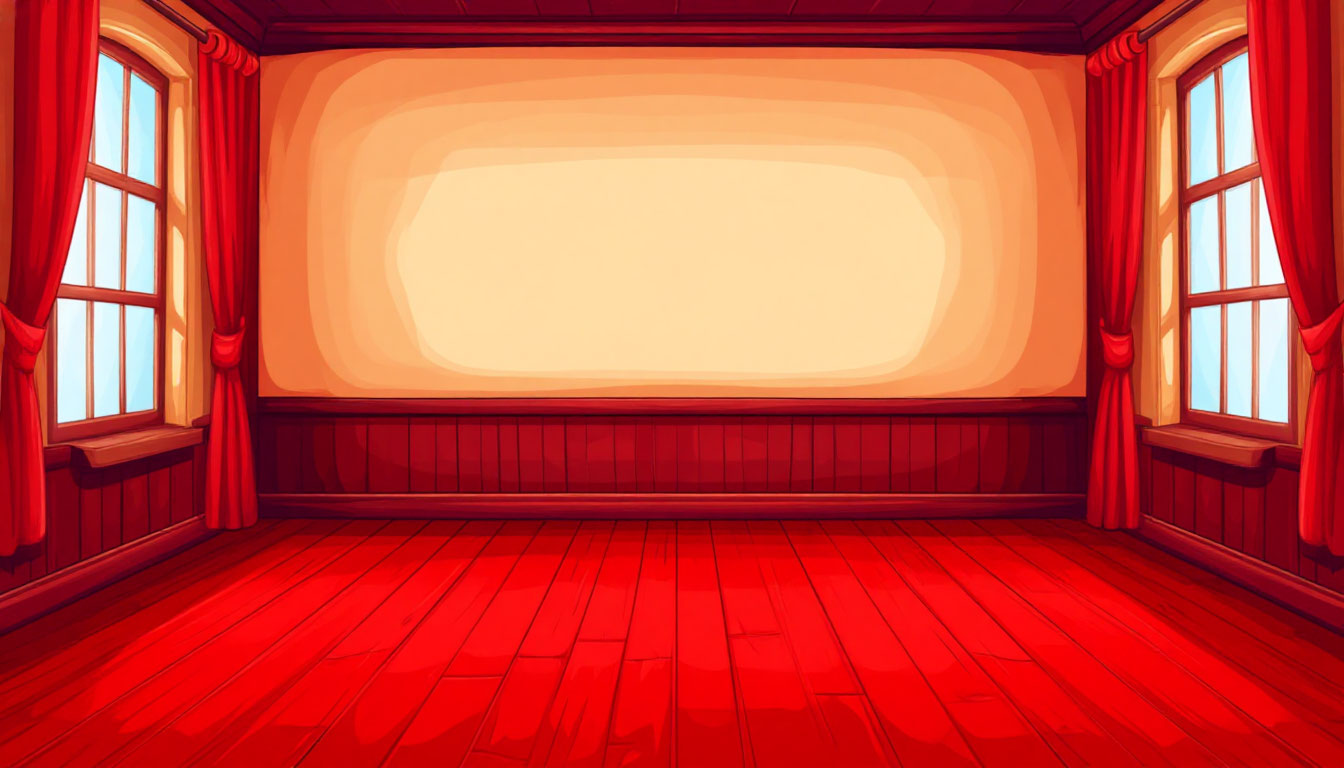 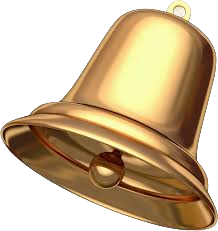 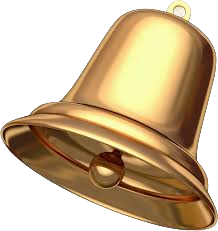 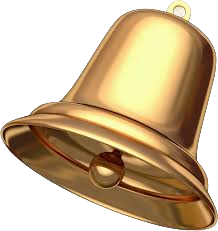 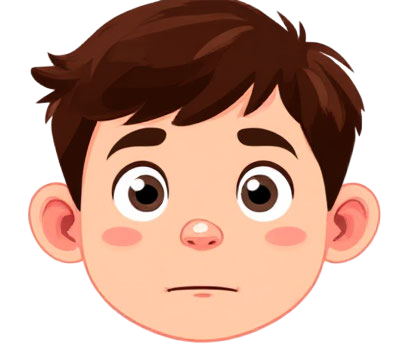 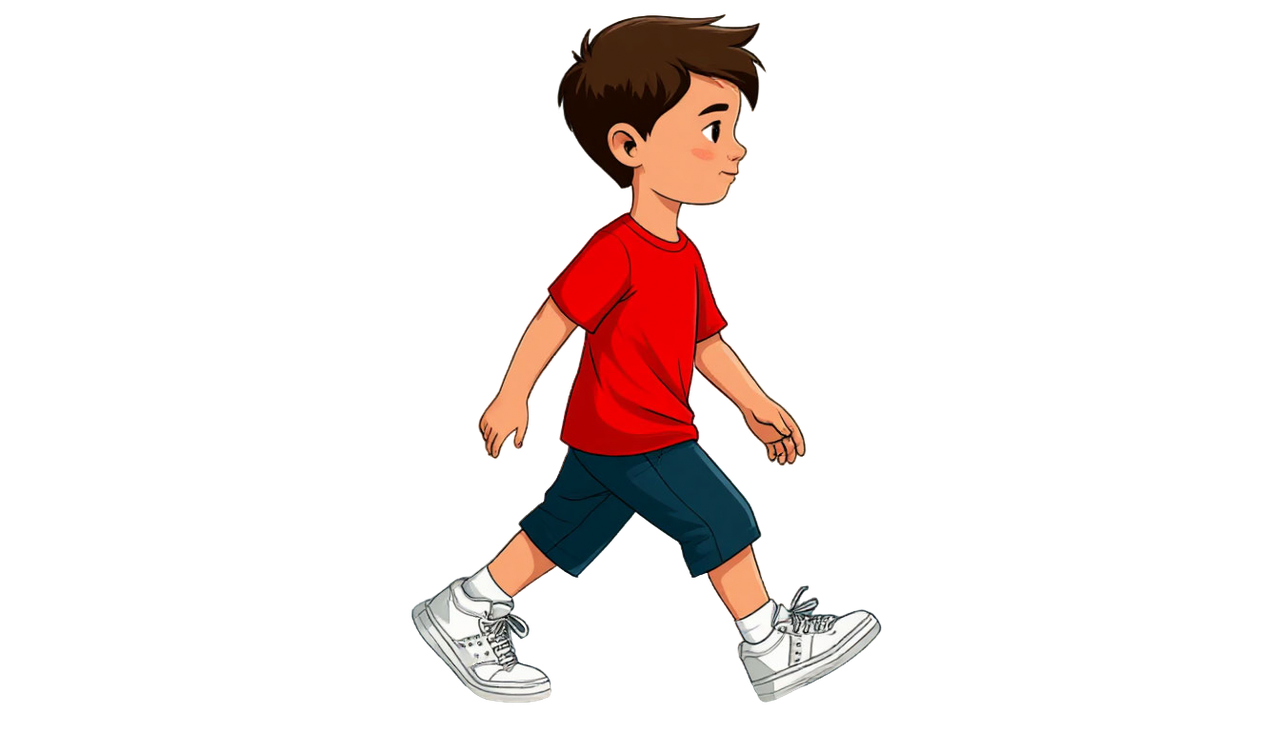 Первый означает, что спектакль скоро начнется, и нужно заканчивать другие дела
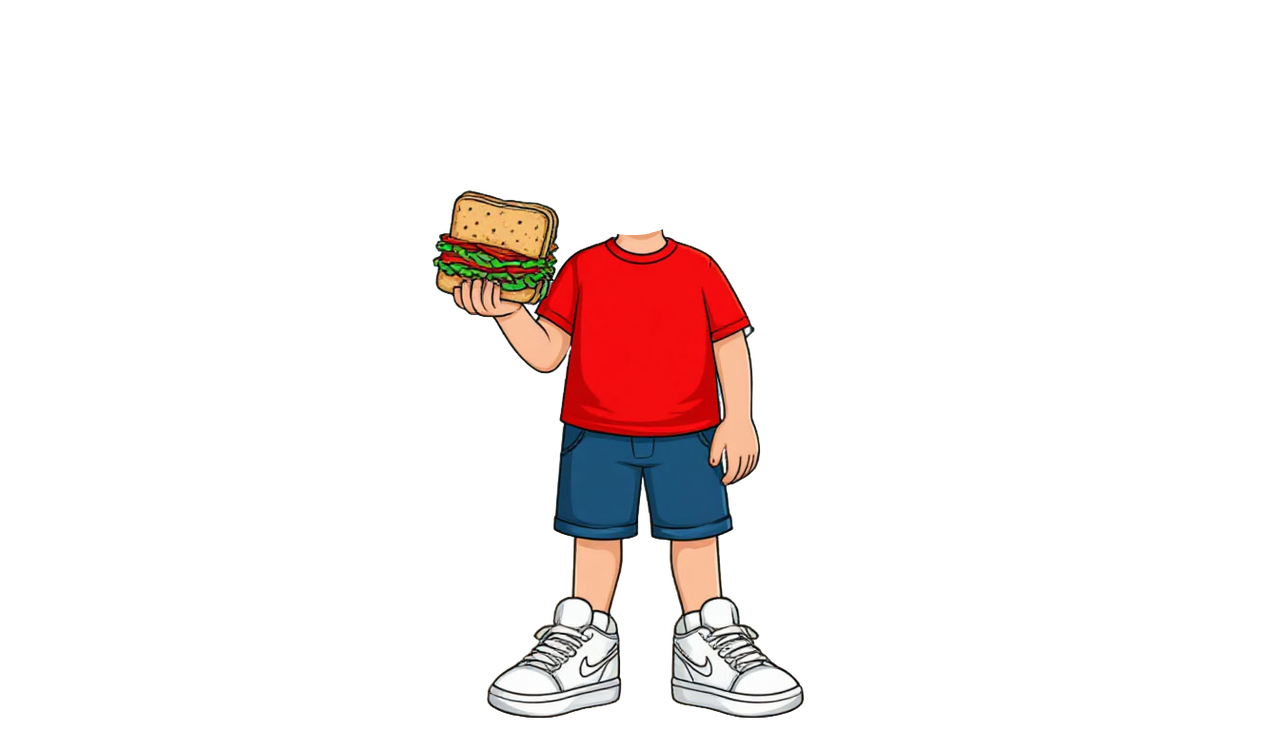 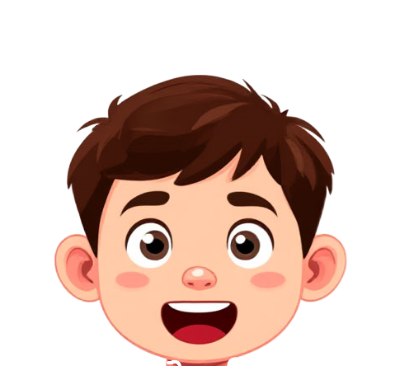 Второй звонок - нужно пойти к своему месту
Третий звонок - сейчас начнется представление!
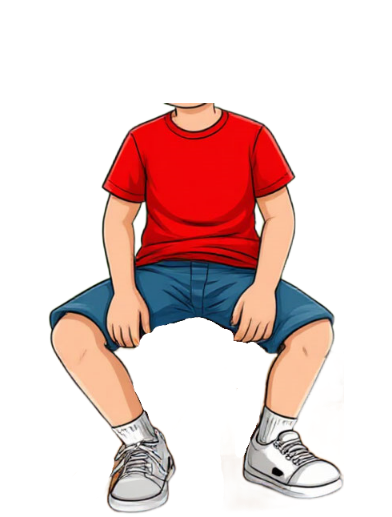 Обычно перед спектаклем звенит три звонка
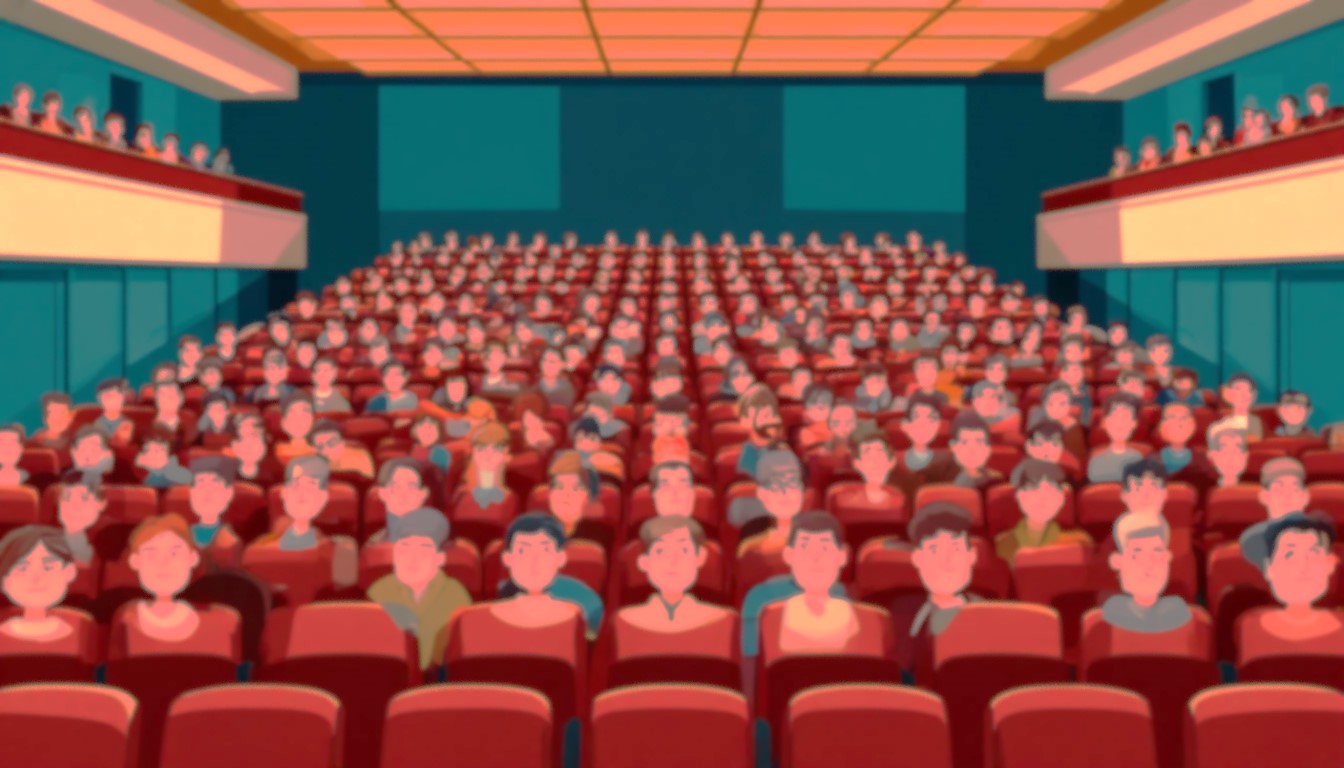 У меня проверяют билет. На нем указан мой ряд и место.
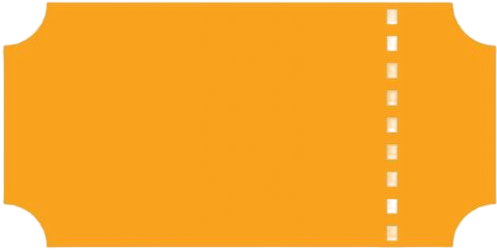 Ряд:   3Место:   8
Здесь я буду сидеть весь спектакль
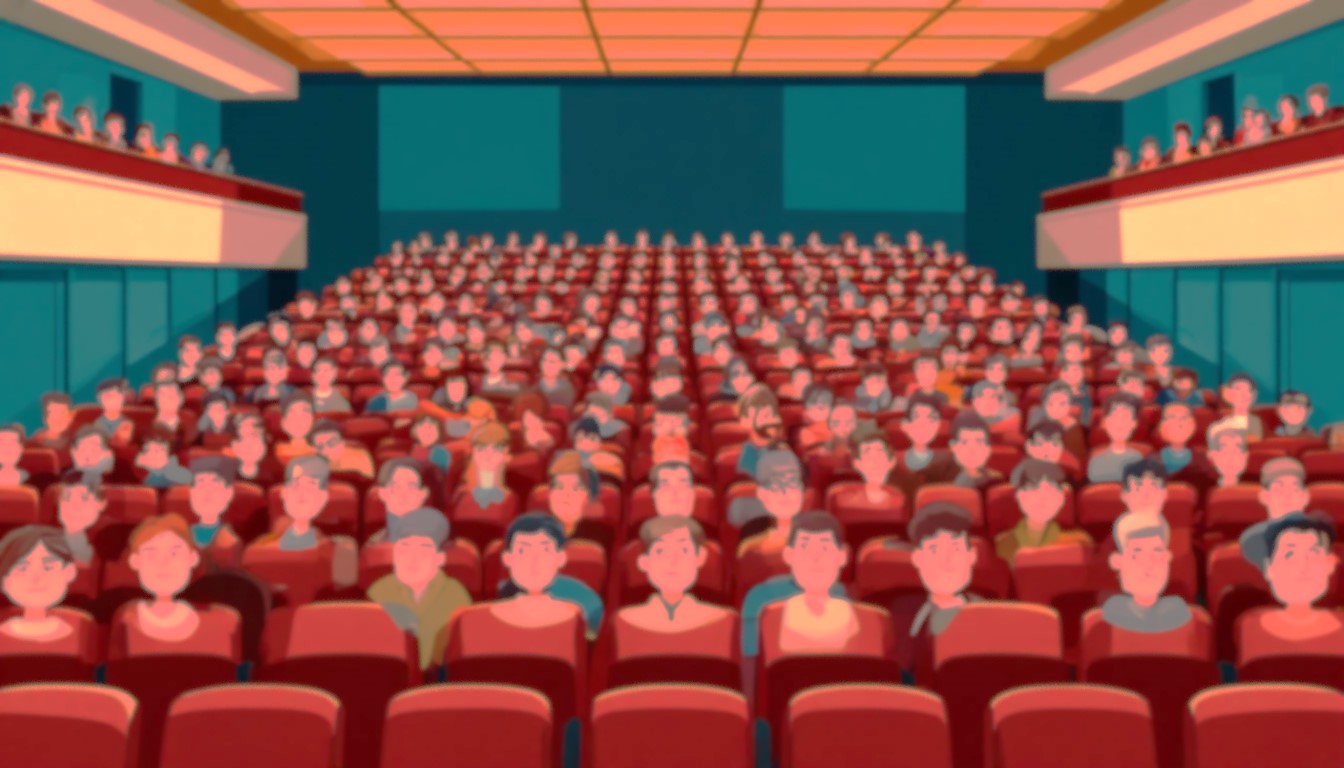 Другие люди тоже занимают свои места. Иногда им нужно пройти мимо меня, тогда я встану и пропущу.
Они могут пройти совсем рядом со мной, даже задеть. 
Так бывает, я спокоен.
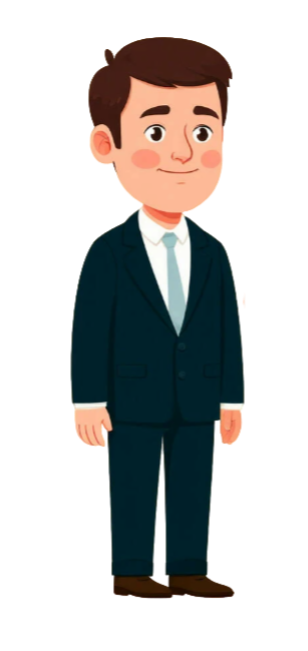 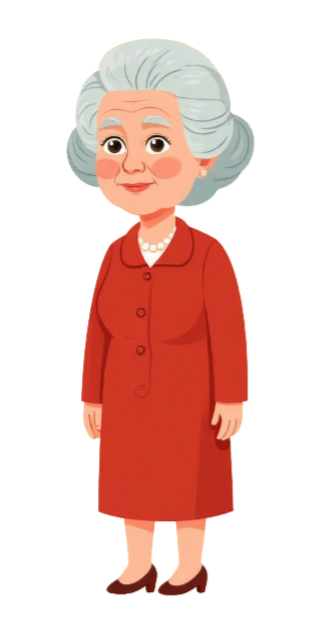 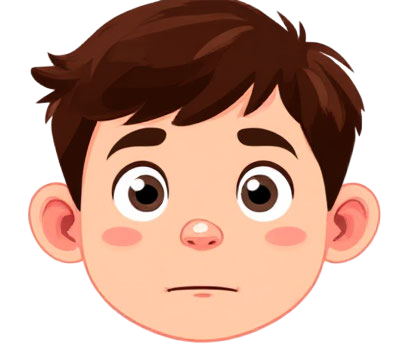 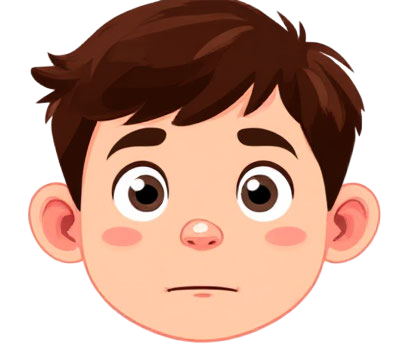 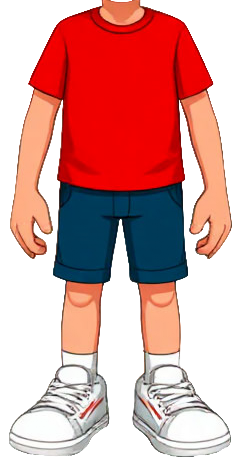 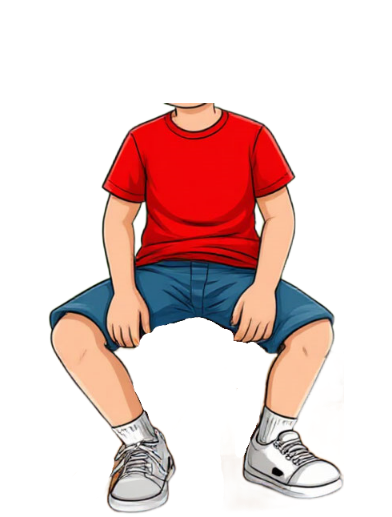 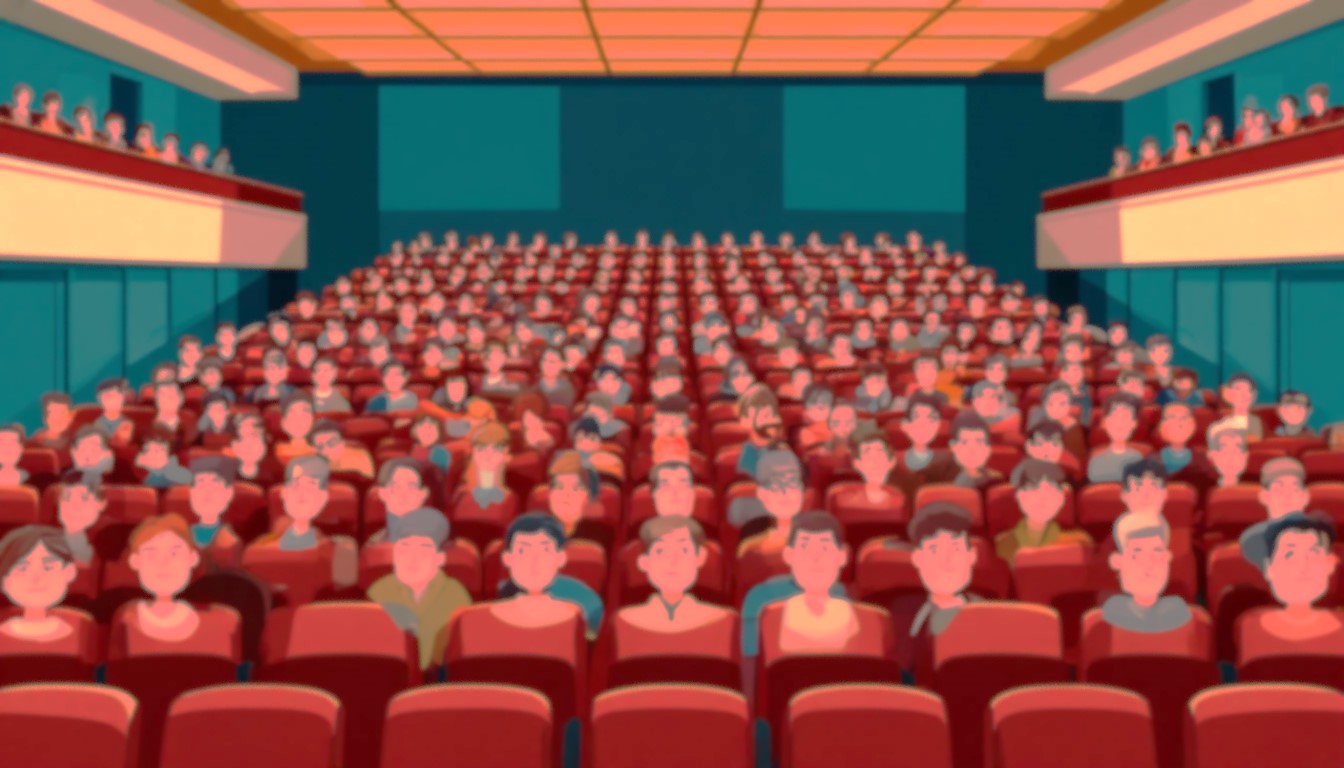 В театре есть важные правила
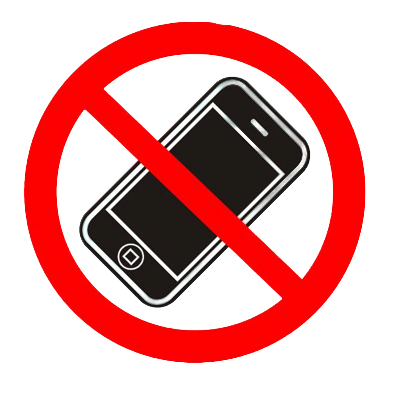 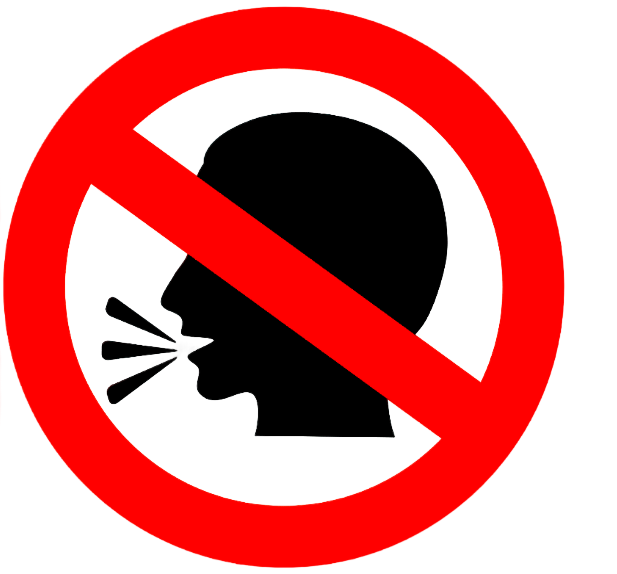 Нужно отключить телефон!
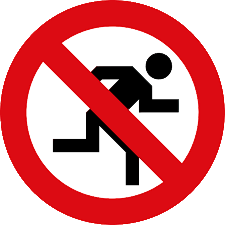 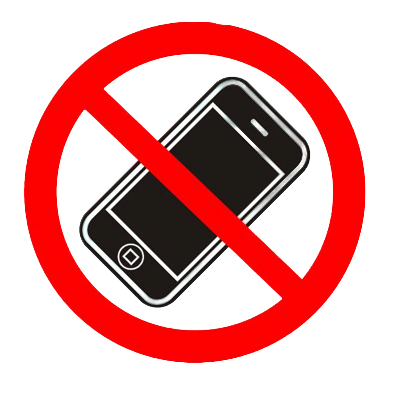 Нельзя громко разговаривать!
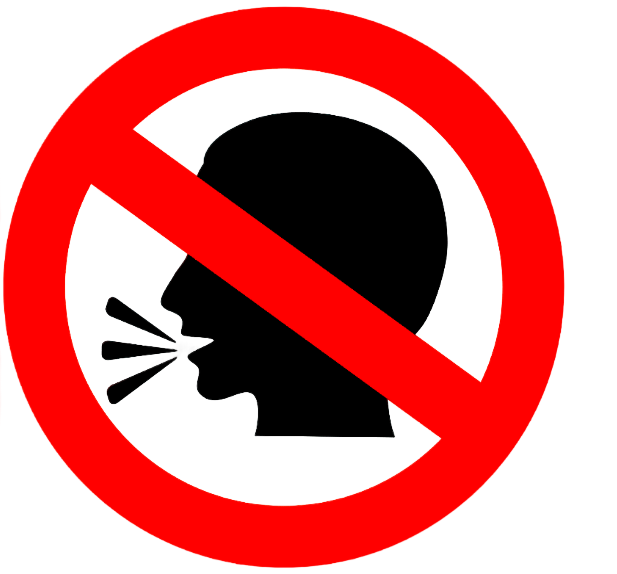 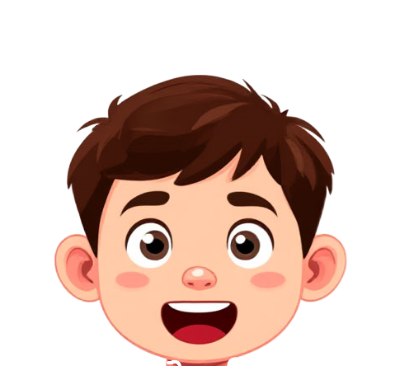 Нельзя бегать!
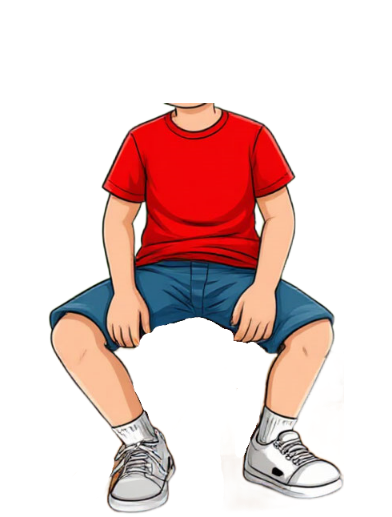 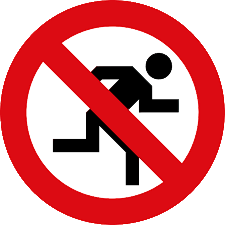 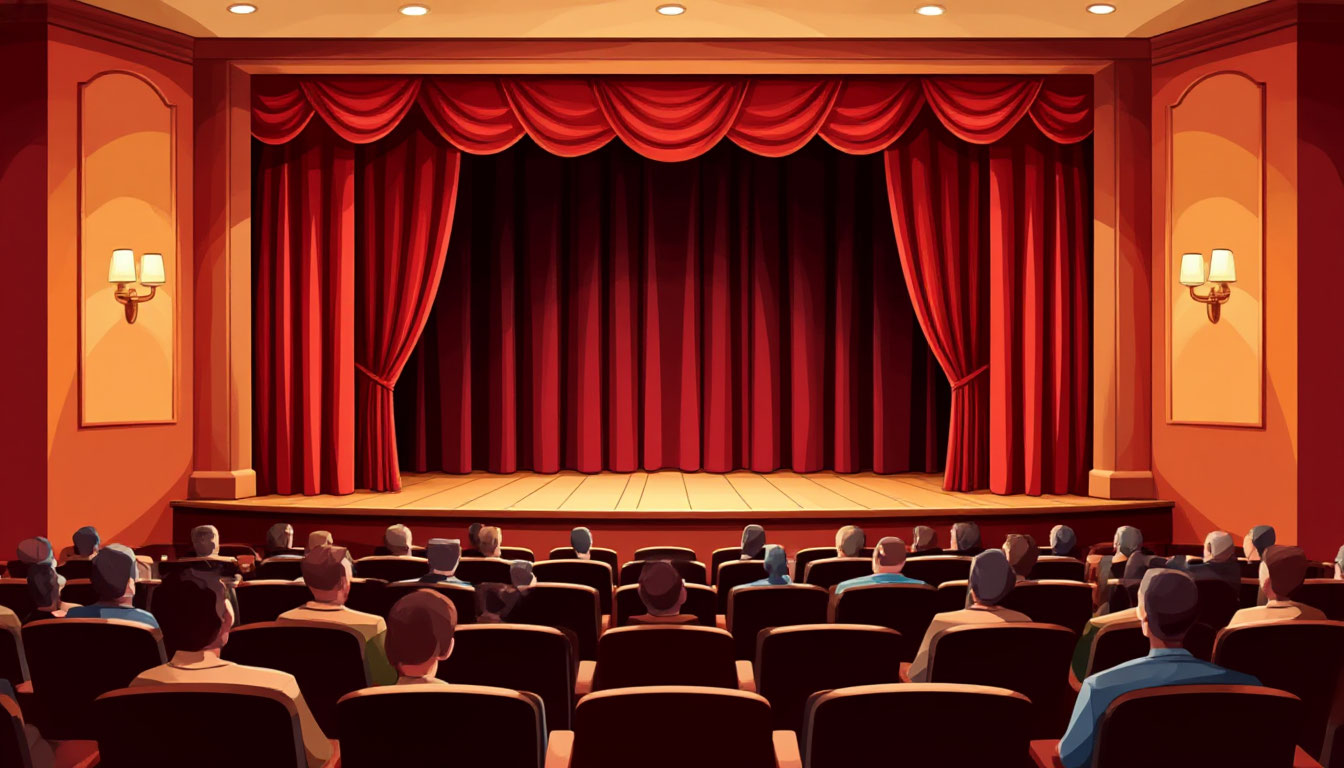 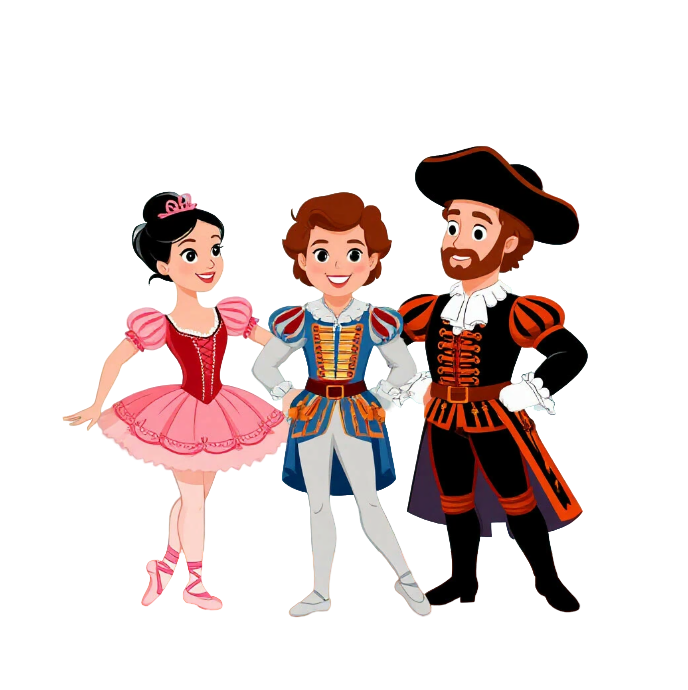 На сцене - актеры.
В зале погаснет свет, и все будут смотреть на сцену.
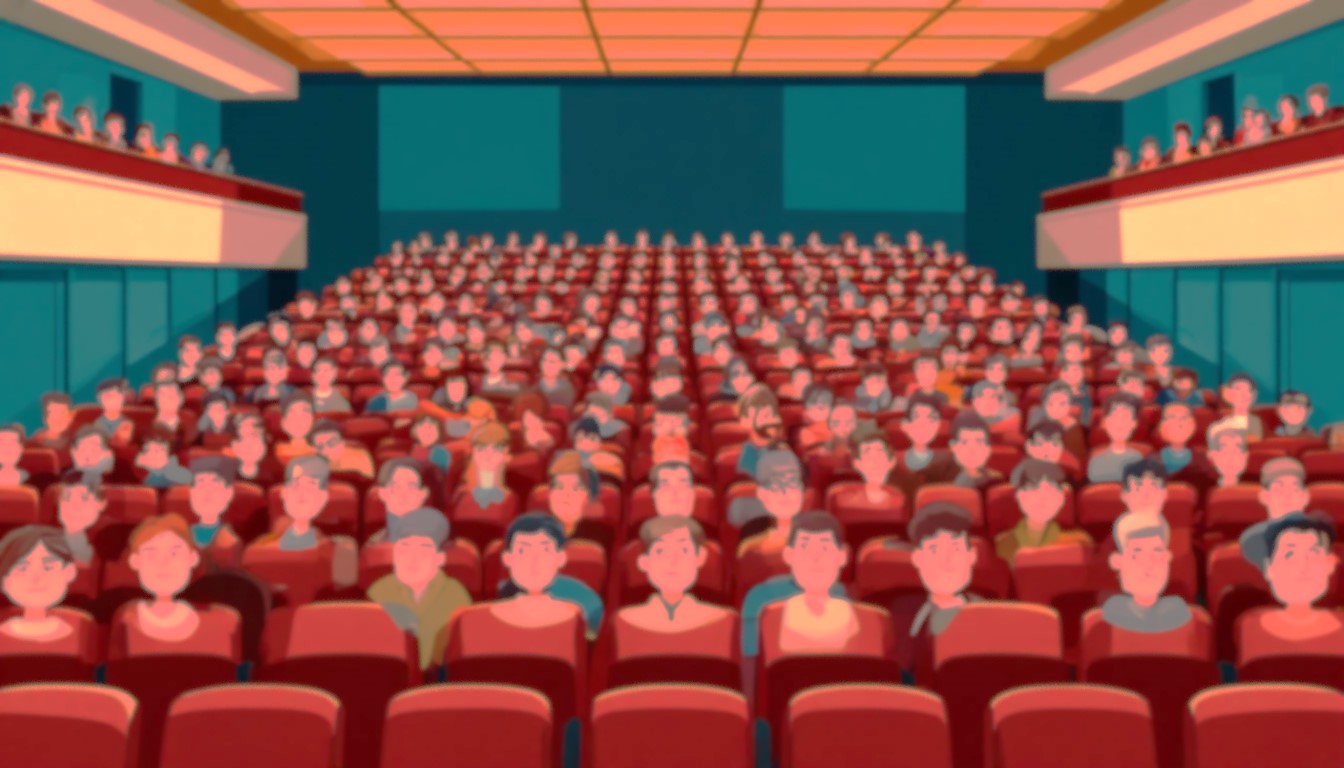 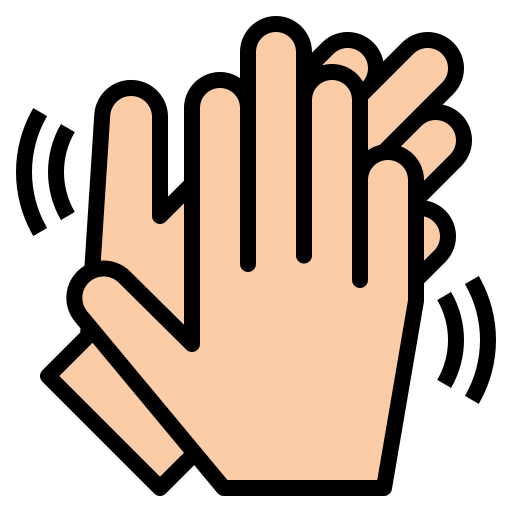 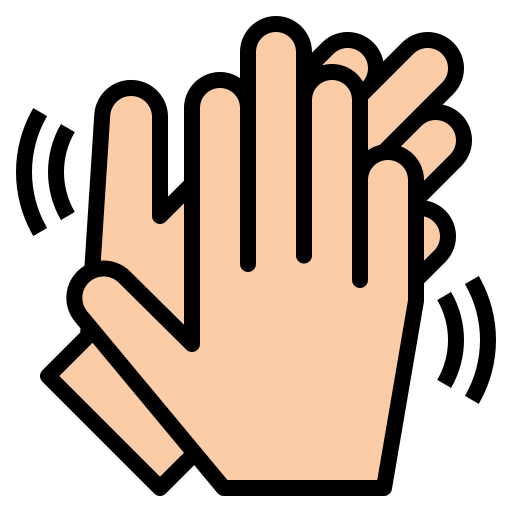 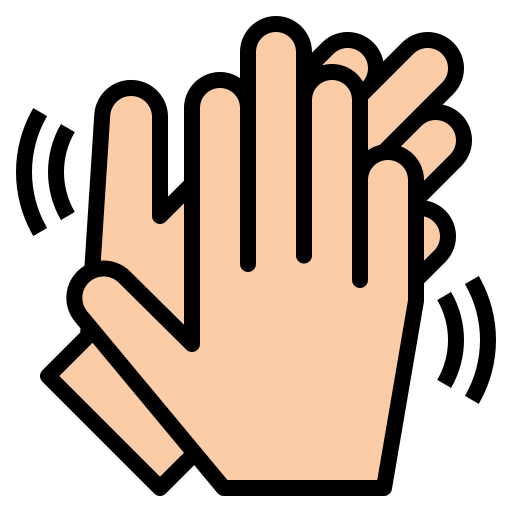 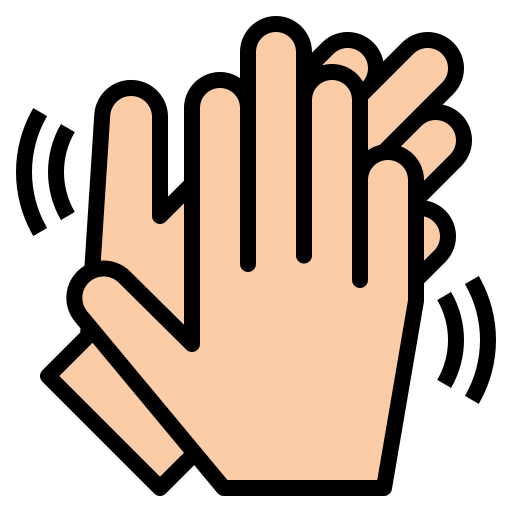 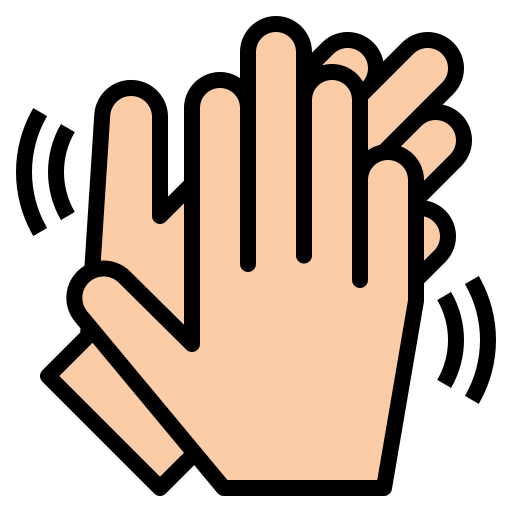 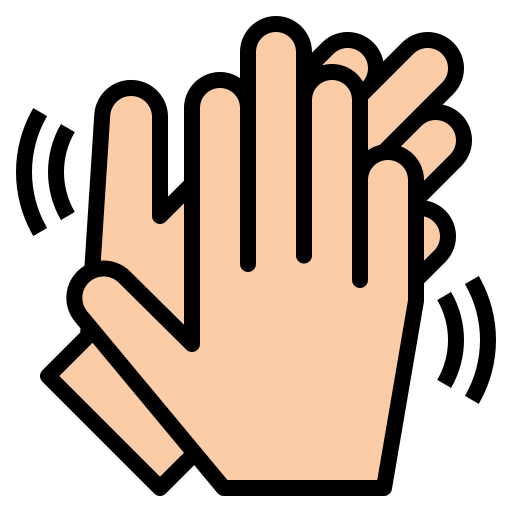 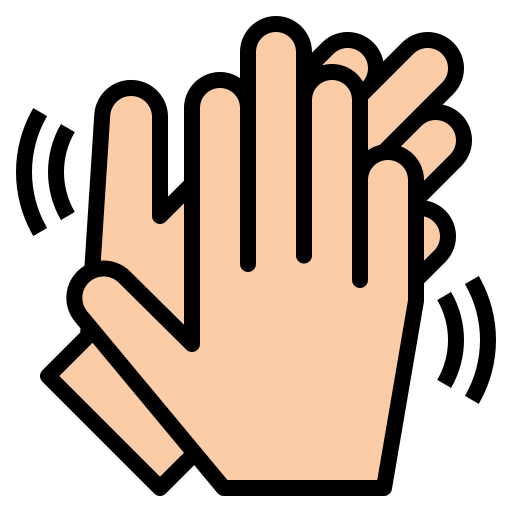 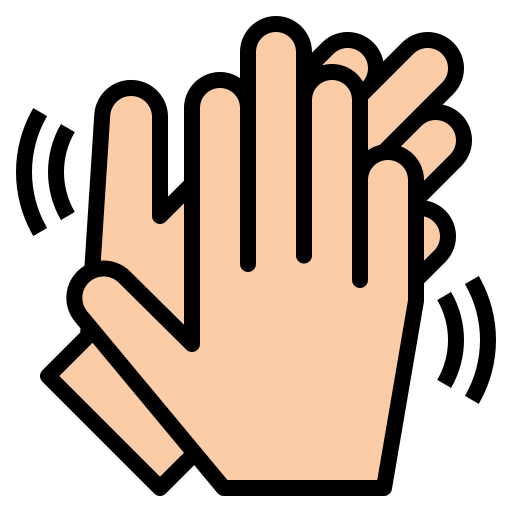 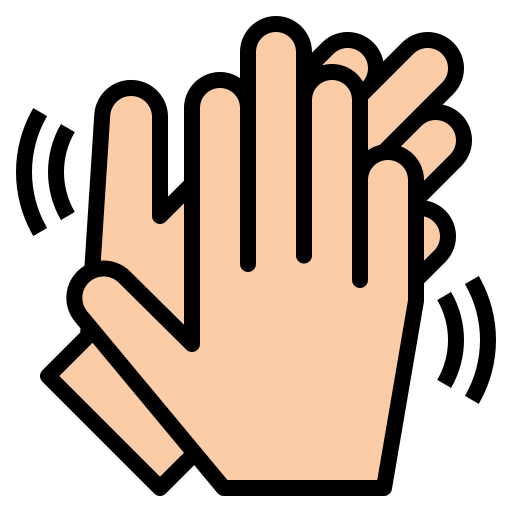 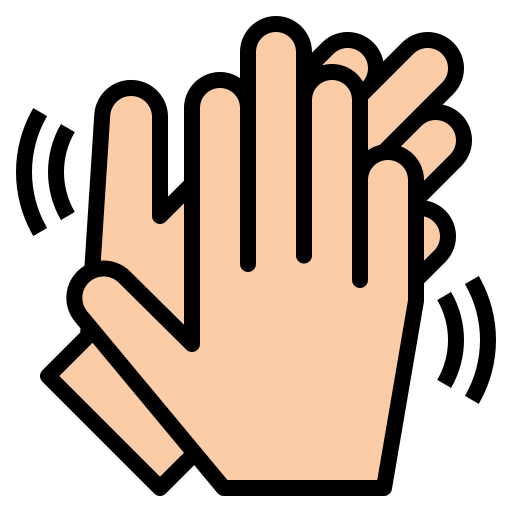 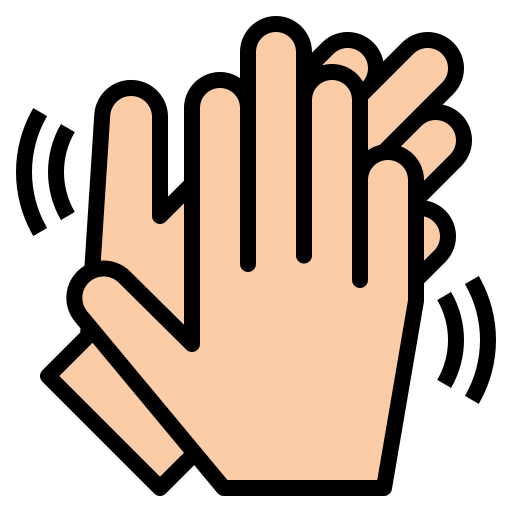 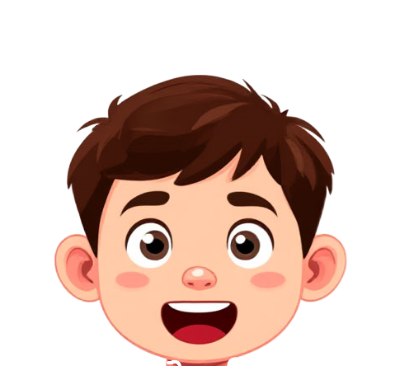 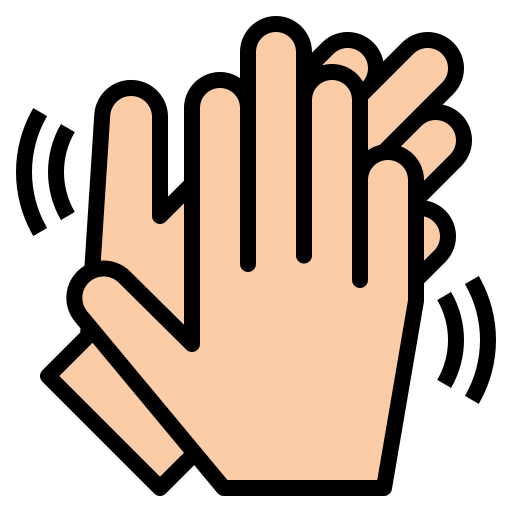 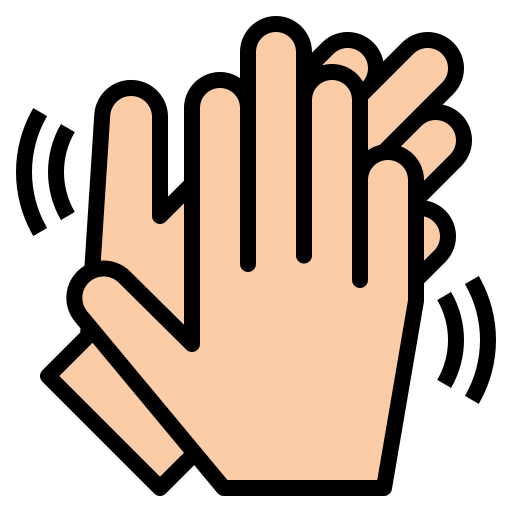 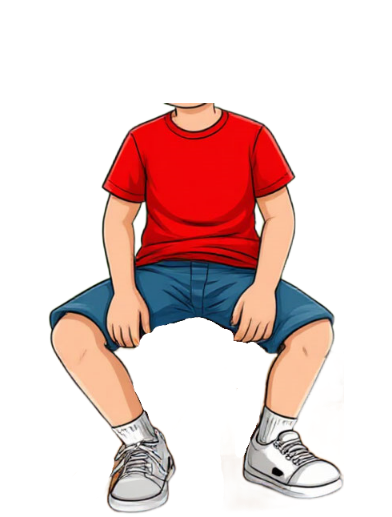 Когда происходит что-то особенное на сцене, зрители могут начать громко хлопать
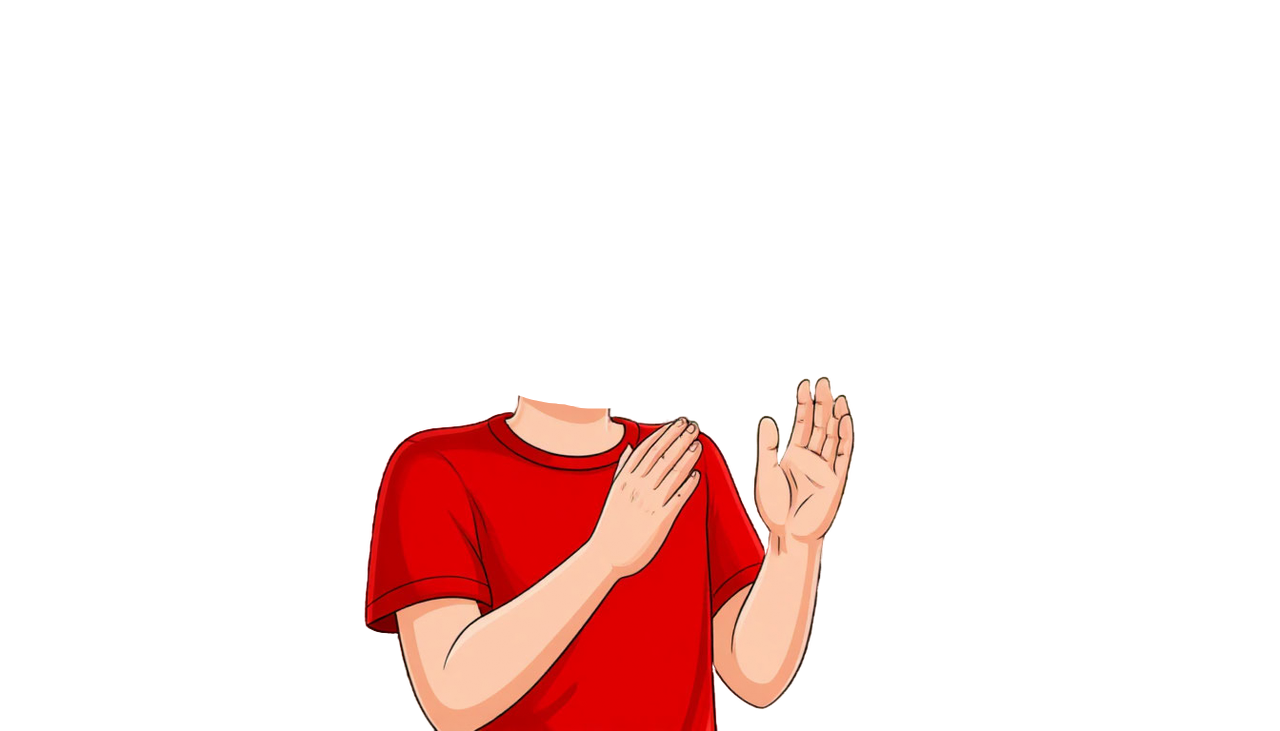 Я тоже могу.
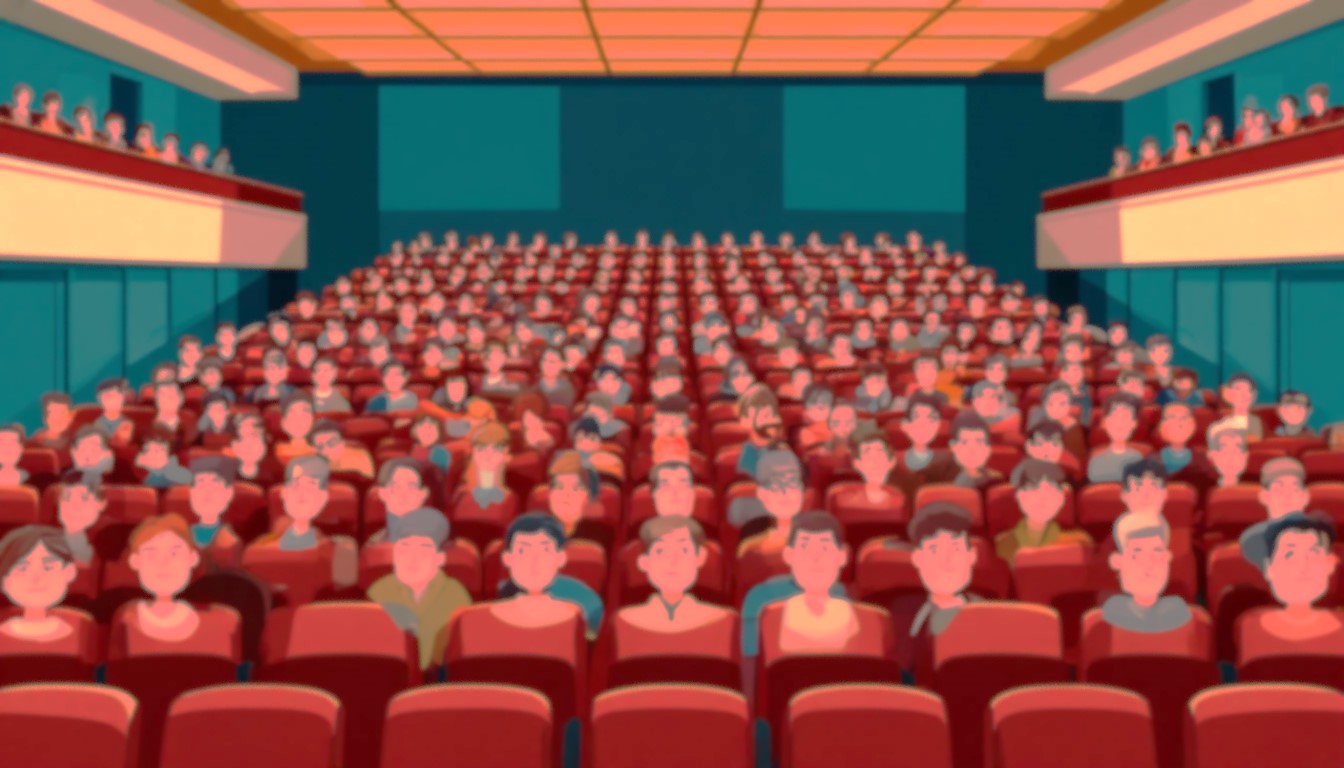 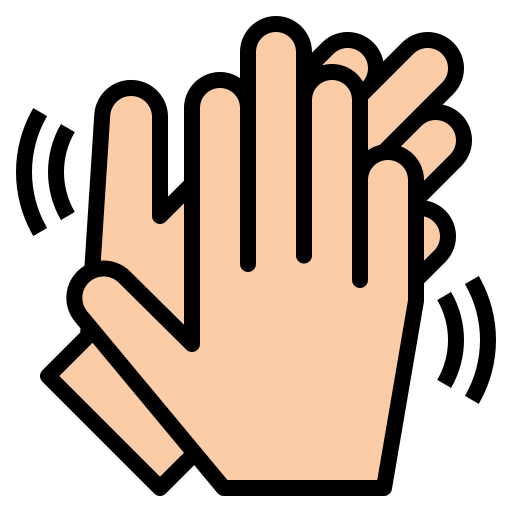 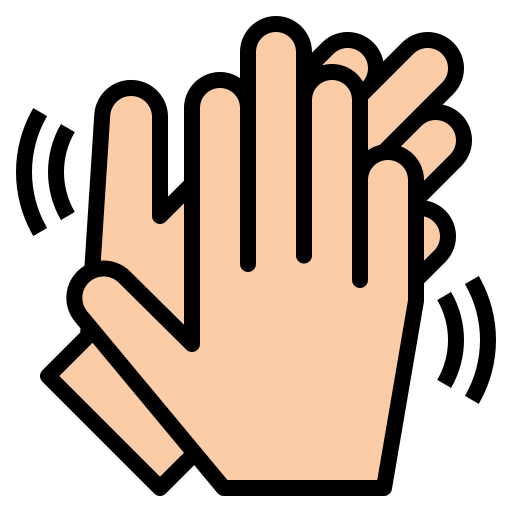 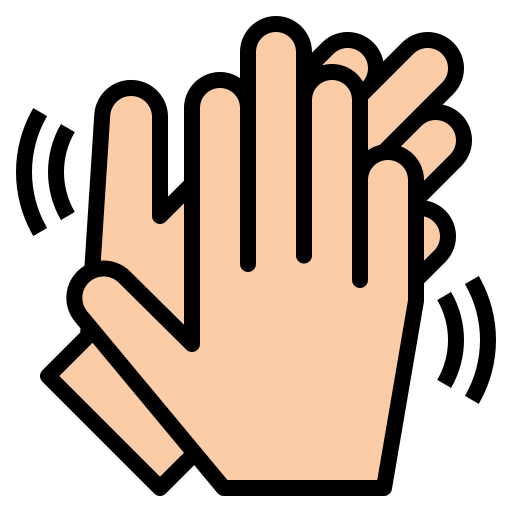 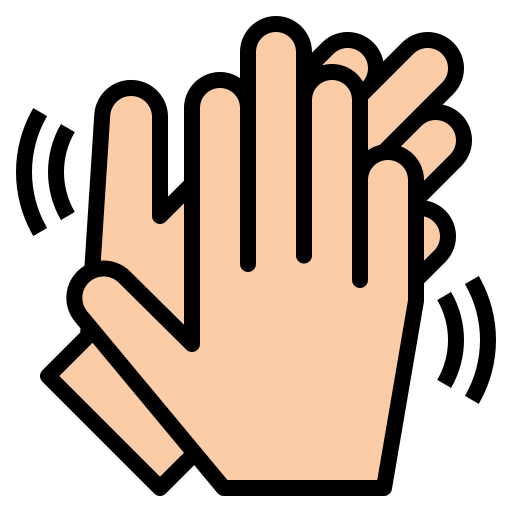 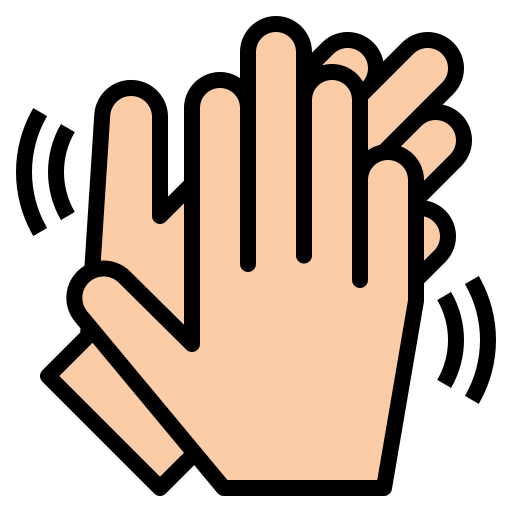 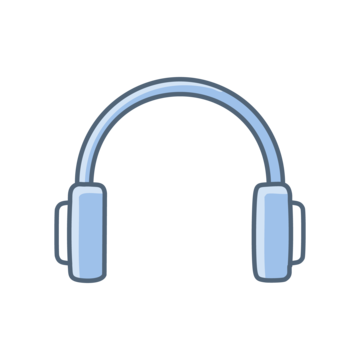 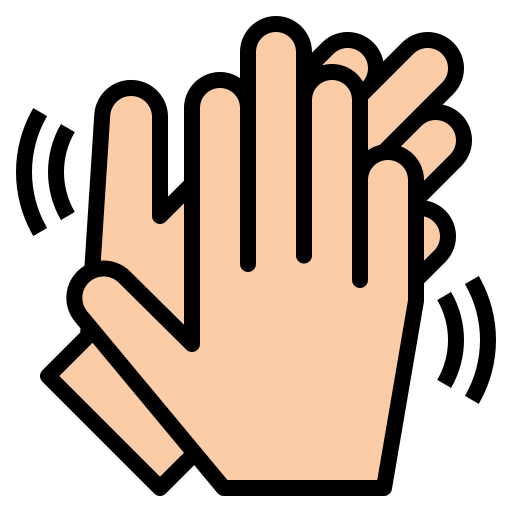 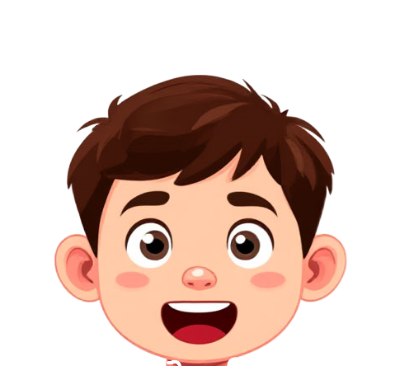 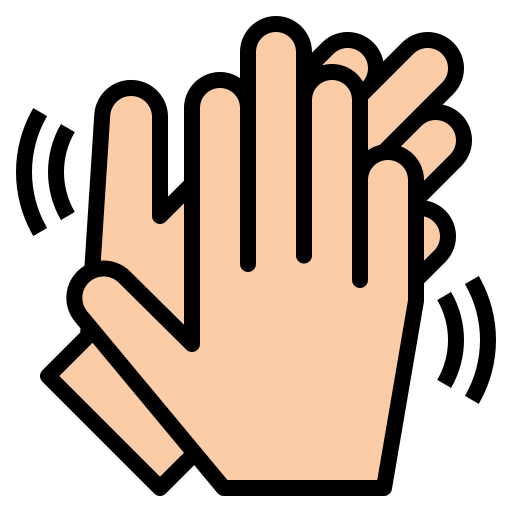 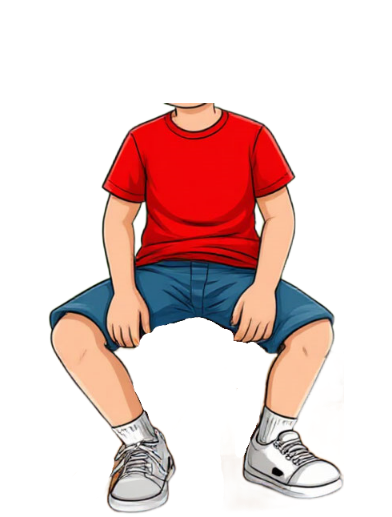 Если мне будет слишком громко - я закрою уши руками или наушниками.
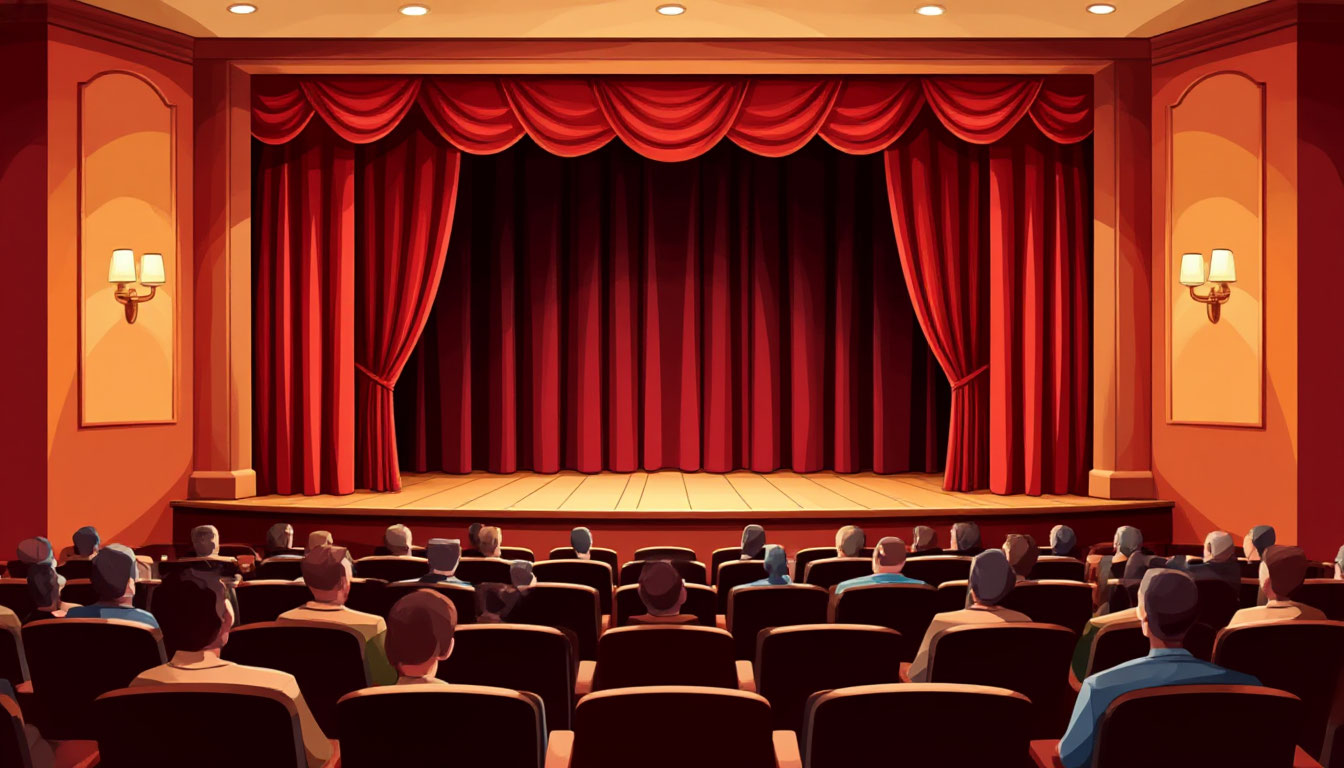 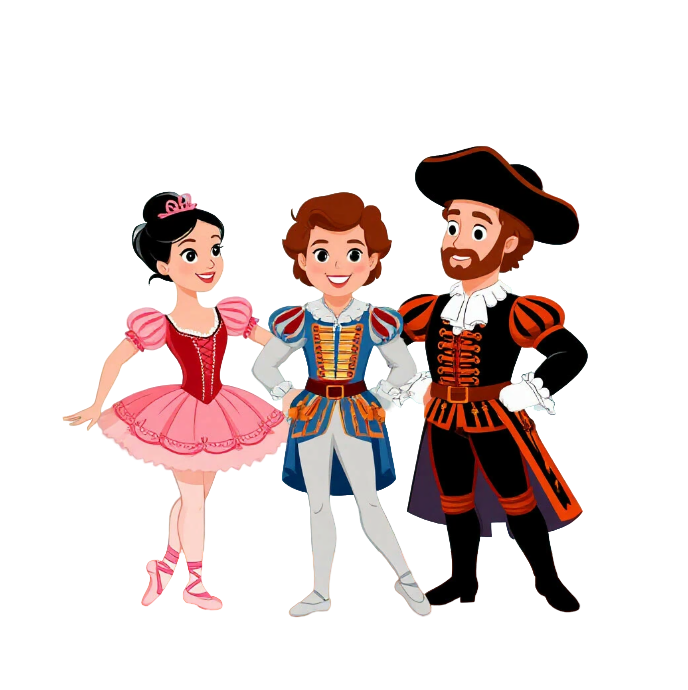 Когда включается свет и актеры выходят из-за занавеса - спектакль закончился
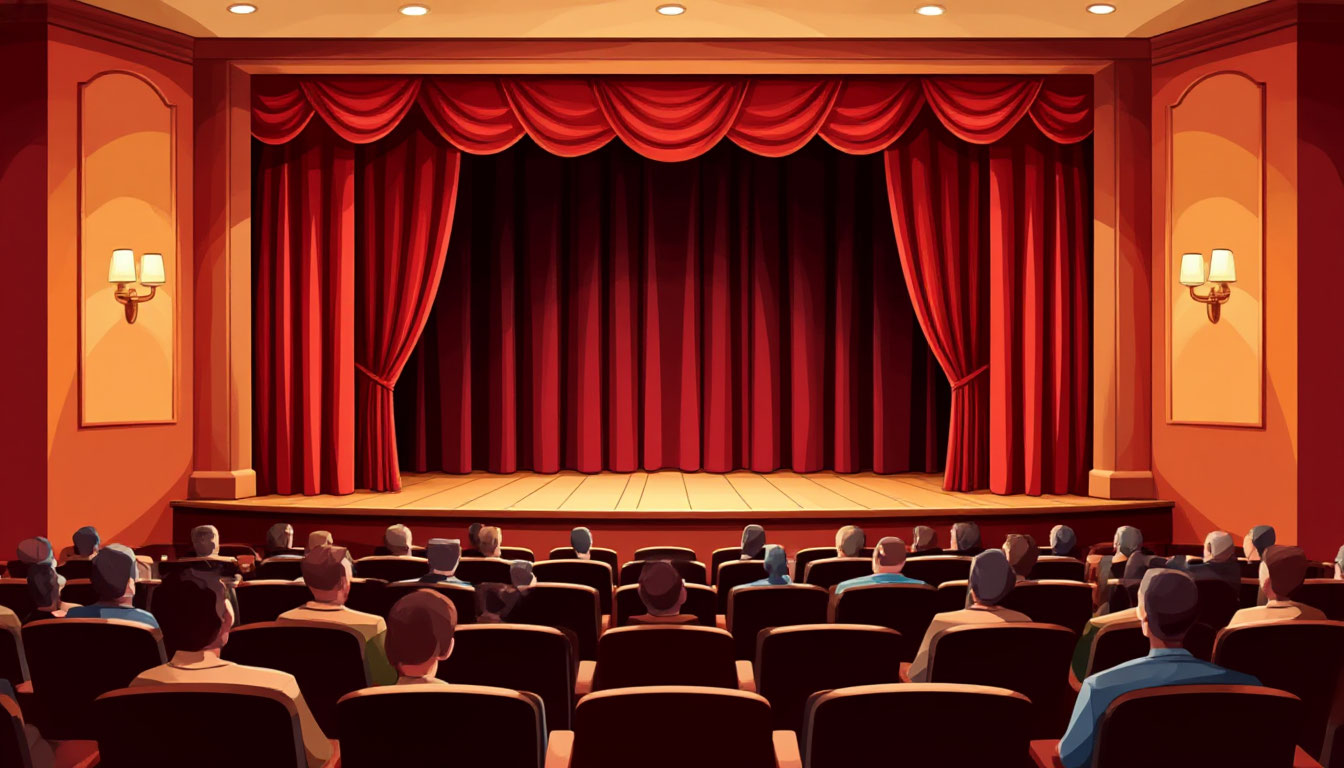 На выходе будет много людей. Я должен быть рядом со взрослыми.
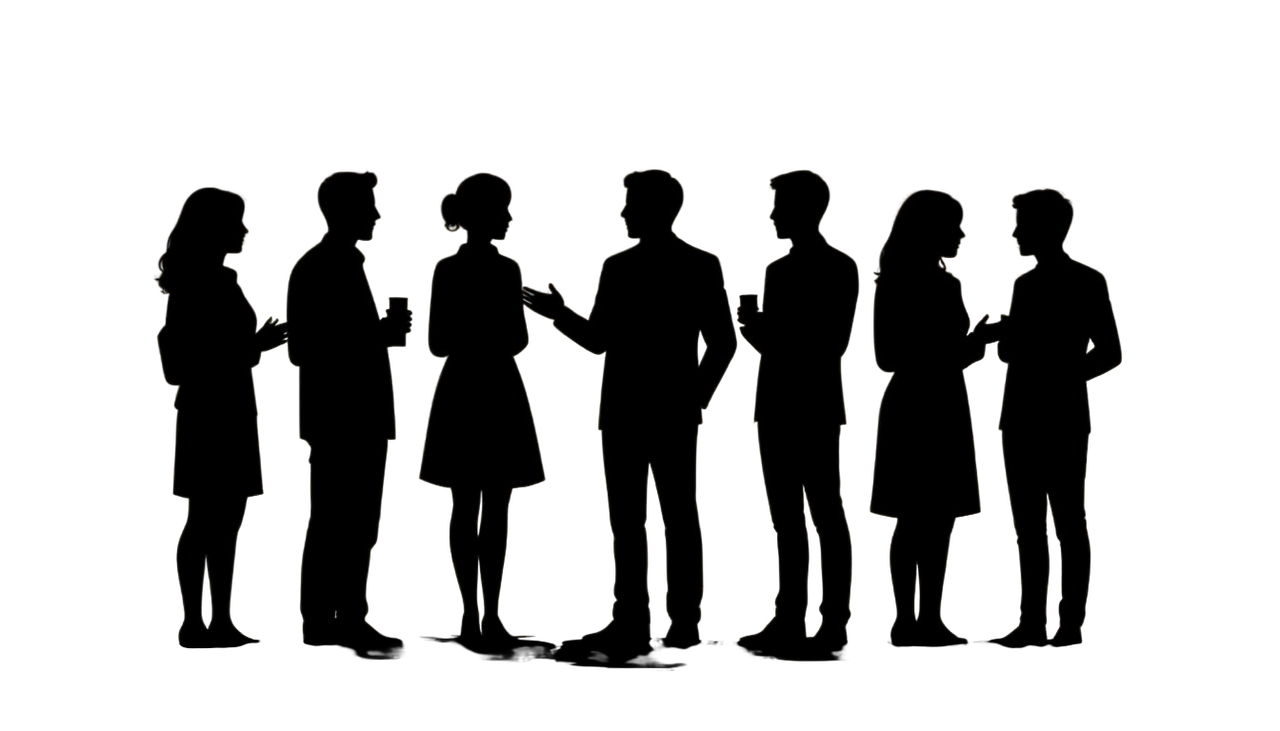 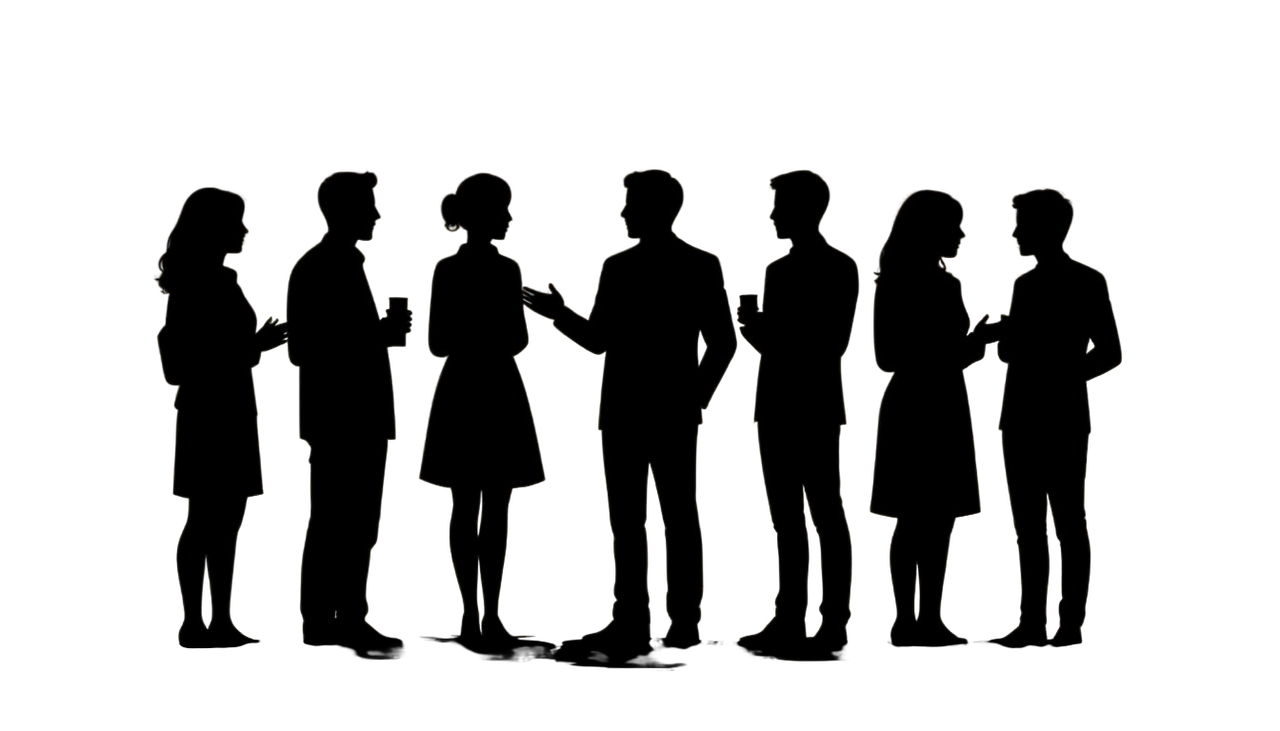 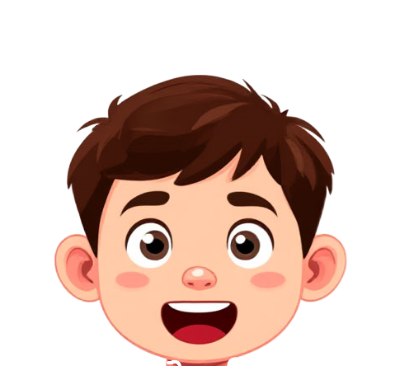 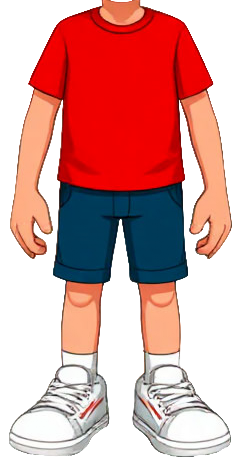 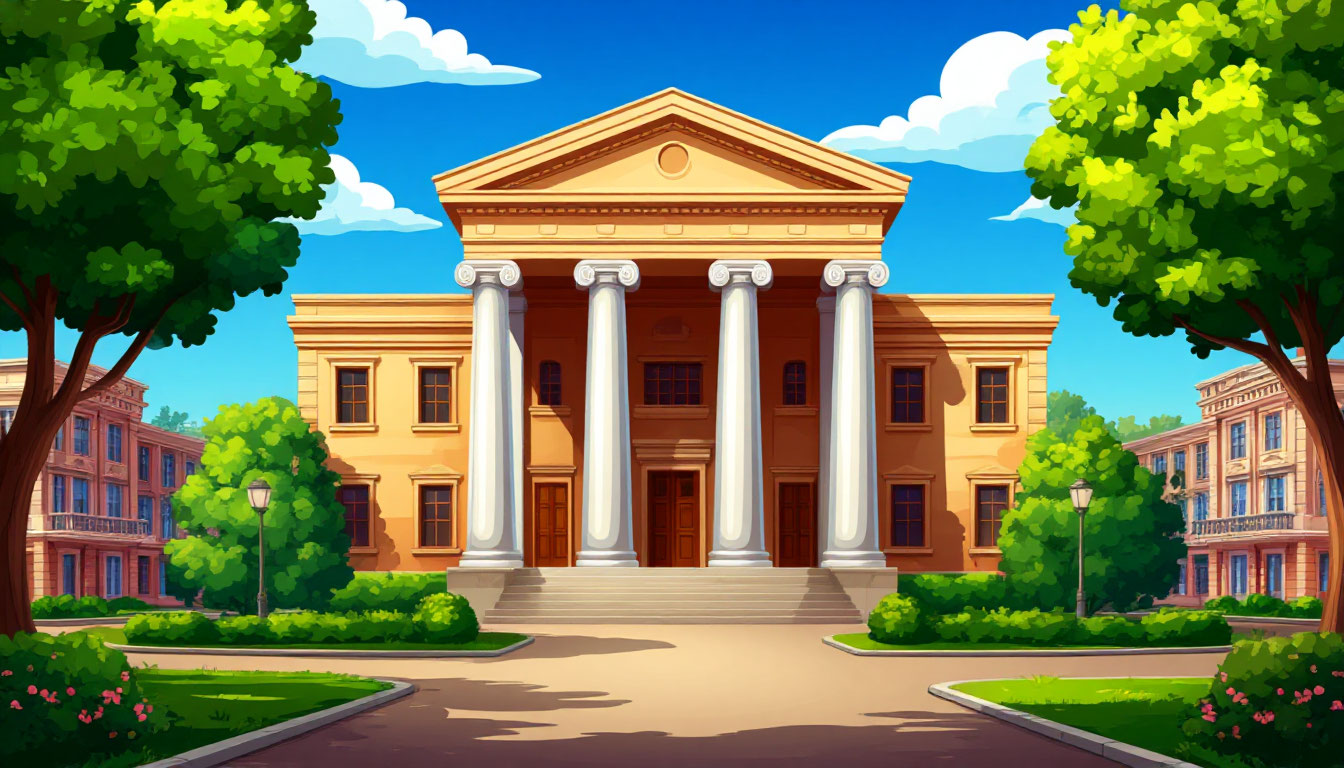 Я умею ходить в театр!Ходить в театр здорово!
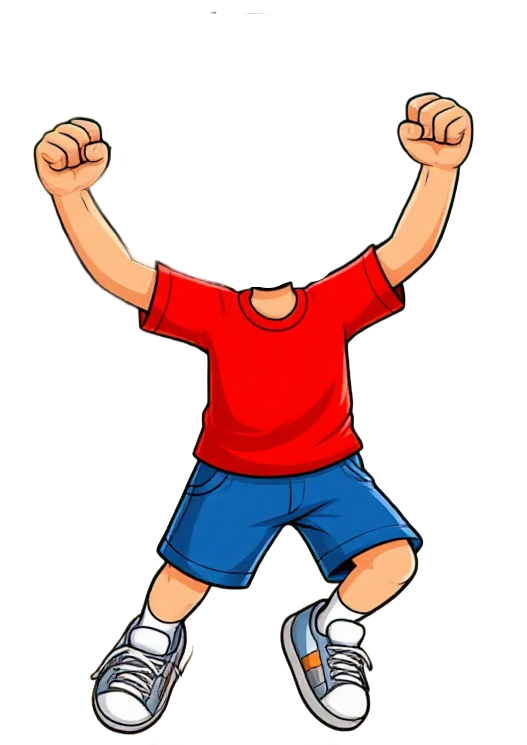 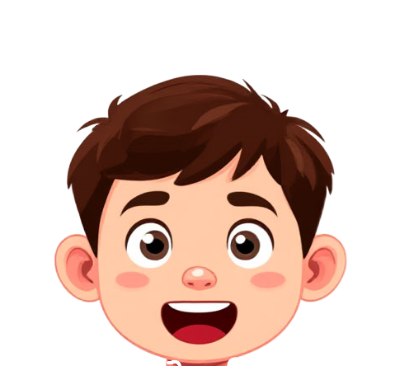 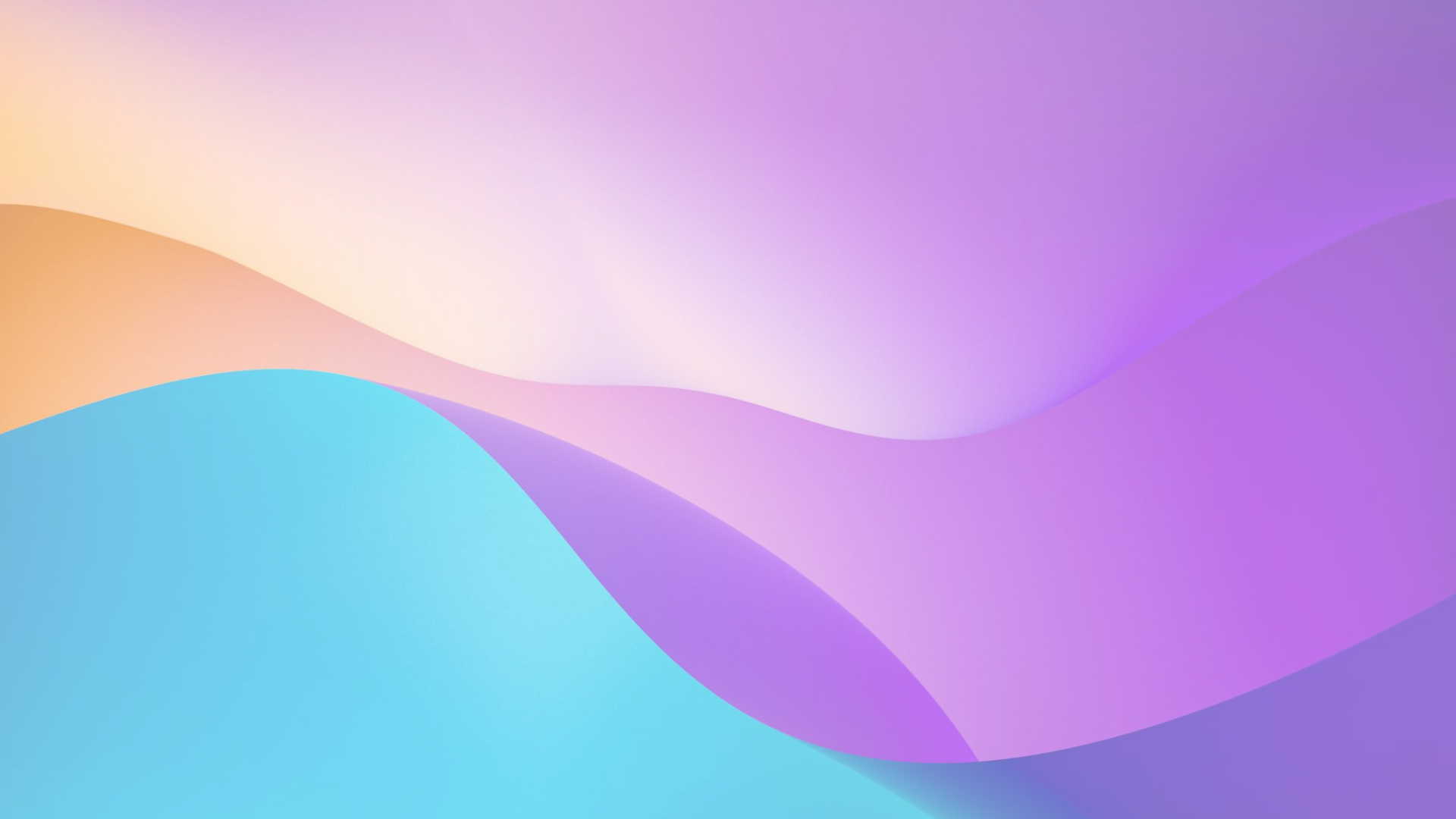 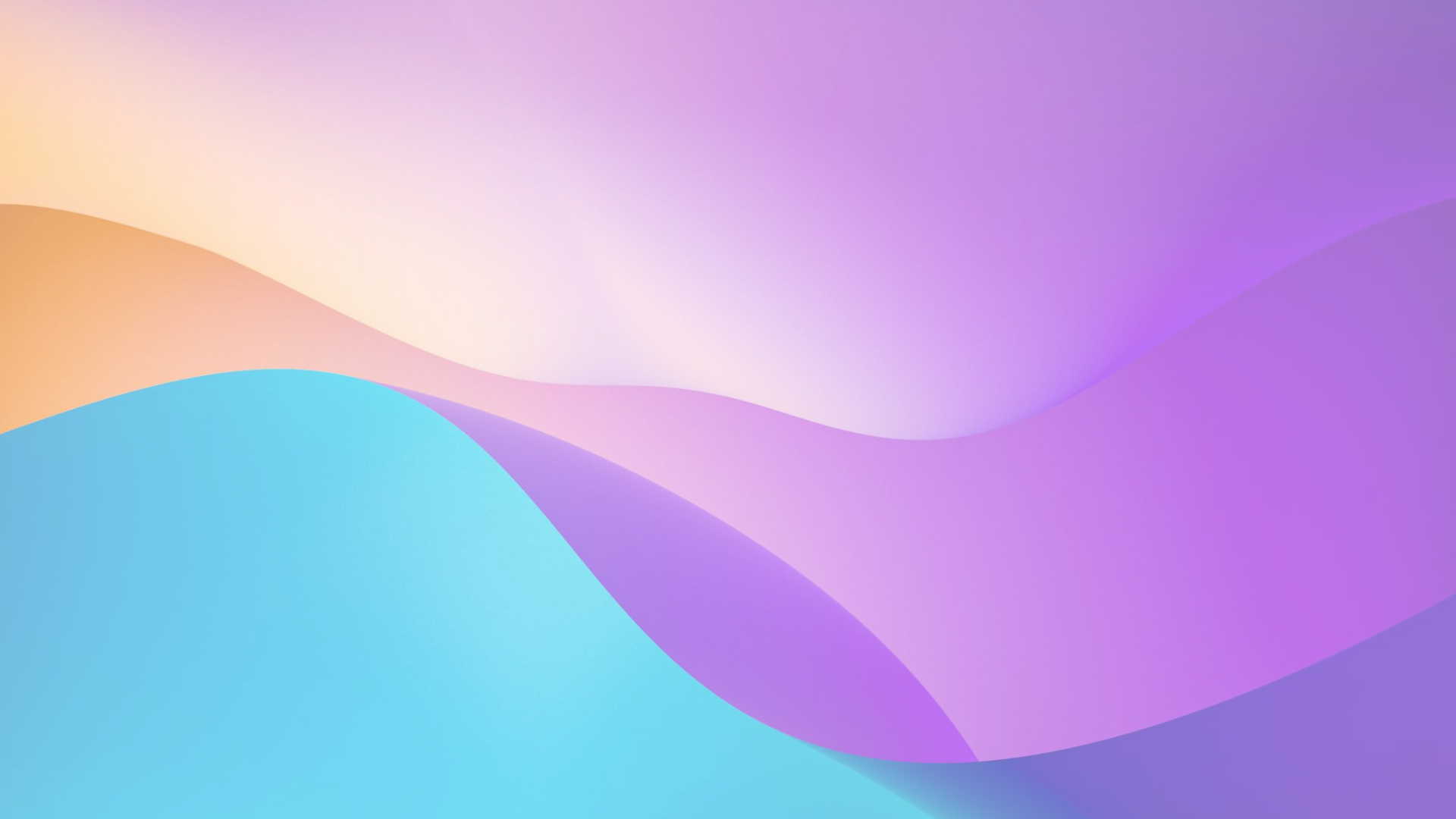 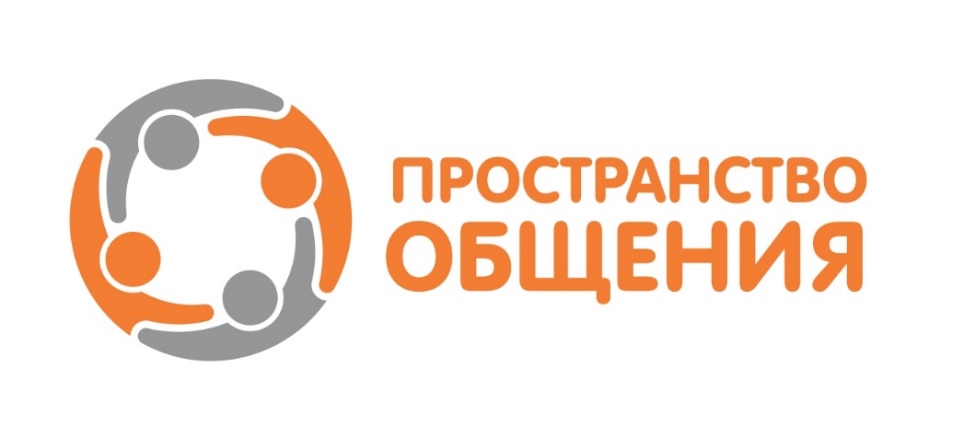 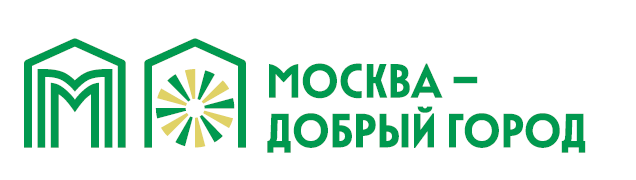 Социальную историю подготовила Полина Жданова,психолог Центра "Пространство общения"
Проект "Ключ к общению" реализуется при поддержке Департамента труда и социальной защиты населения города Москвы и Конкурса грантов "Москва - добрый город"